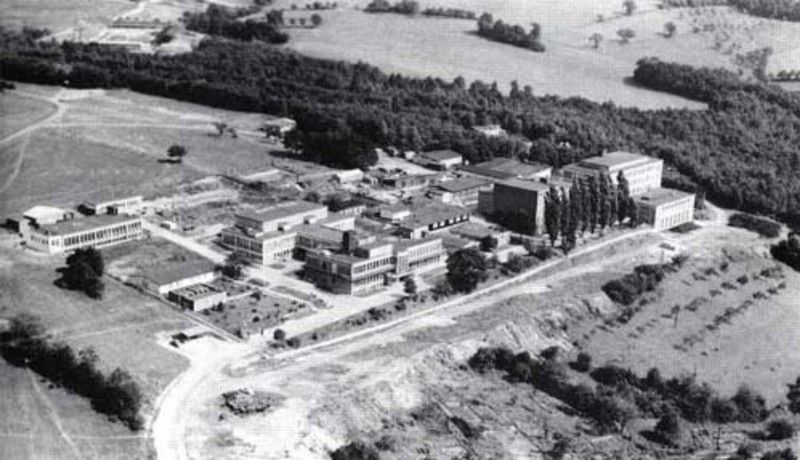 Využití ANT ve výzkumu zlínské filmové kultury
Filmový Zlín: dějiny filmových ateliérů I
Actor-Network Theory
teorie sítí aktérů / teorie aktérů-sítí
Bruno Latour, Michel Callon, John Law
sociologická teorie, kořeny ve vědecko-technologických studiích a akademických tradicích anglického jazyka
materiálně-sémiotická metoda
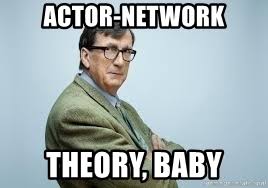 Základní pojmy
Aktér (aktant, činitel, agent, element)
Lidský / Nelidský (Human / Nonhuman)
„Černá skříňka“ (Blackboxing)
Zapojení (Enrollment)
Motivace X Jednání (Agency)
Základní principy
Lidští a nelidští aktéři jsou si rovni. (obecná symetrie; generalized symmetry)
Výzkumník má zůstat nestranný a předem nepředpokládat žádné motivace aktérů.(obecný agnosticismus; generalized agnosticism)
Výzkumník nemá předem předpokládat hranici mezi sociálním a přírodním / technologickým. (volné asociace; free association)
Výhody
Koncept působení nelidských aktérů
Zaměření na proces interakce namísto hledání kauzality
Alternativa k výzkumu „zhora-dolů“ – výzkum „naplocho“(flat ontology)
Nový přístup k výzkumu ze strany výzkumníka
Využití pro moderní metody
Úskalí a kritika
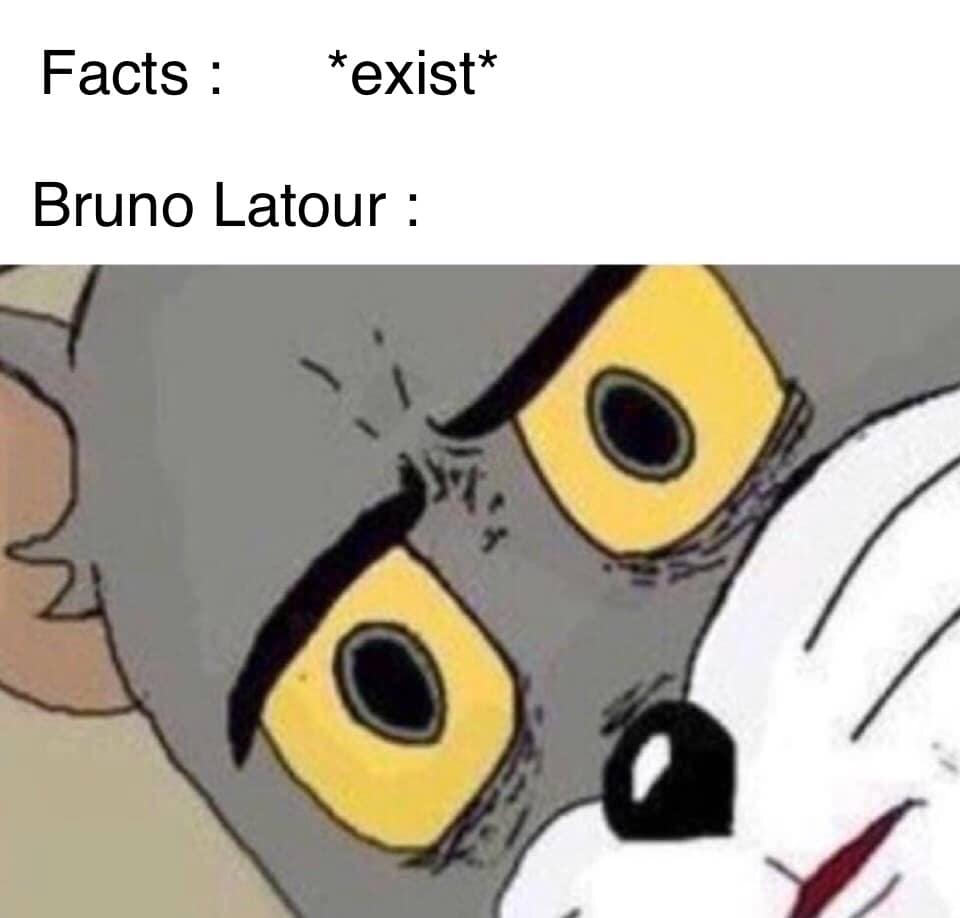 Lidští vs. Nelidští

Popisné
Neanalytické
Neinstinktivní
Aplikace na výzkum Filmového Zlína
Výrazné působení nelidských aktérů na zlínskou filmovou kulturu(průmyslová výroba, infrastruktura města Zlín, dostupné technologie a materiály, geografická vzdálenost, koncept „baťovství“)
Velké množství aktérů, důležitý proces vyjednávání a interakce
Zadání úkolu
Ve skupinách sepište seznam aktérů, které jste objevili ve vašem období během rešerše periodik.
Tyto aktéry se pokuste rozřadit do skupin / kategorií (např. fyzické osoby, organizace, objekty atd.)
Své skupinové rozdělení přidejte jako příspěvek do týmu v MS Teams do nedělní půlnoci (15. 11.).
Historie Filmového Zlína
1927 – 1947

1894 – Založena obuvnická firma T. & A. Baťa (Antonín, Tomáš a Anna)
1895 – Tomáš Baťa se stal šéfem firmy Baťa. 	
1923 – Tomáš Baťa byl zvolen starostou Zlína a začíná s přestavbou města.
1927 – Ustanovena dceřina společnost Baťových pomocných závodů s. r. o. (BAPOZ).	Vzniklo reklamního oddělení BAPOZ (Jaroslav Pagáč). 	
1932 – Tomáš Baťa zahynul při leteckém neštěstí (12. 7.). 	Jaroslav Novotný nastupuje do Masarykovy pokusné školy měšťanské (1. 9.)	Ve Zlíně bylo postaveno Velké kino. 	
1935 – Do Zlína přišli Alexander Hackenschmied, Ladislav Kolda a Elmar Klos. 	Povolena stavba zlínských ateliérů v městské části Kudlov (30. 9.).	Jaroslav Novotný nastupuje jako stálý zaměstnanec do filmového oddělení.
Historie Filmového Zlína
1927 – 1947

1894 – Založena obuvnická firma T. & A. Baťa (Antonín, Tomáš a Anna)
1895 – Tomáš Baťa se stal šéfem firmy Baťa. 	
1923 – Tomáš Baťa byl zvolen starostou Zlína a začíná s přestavbou města.
1927 – Ustanovena dceřina společnost Baťových pomocných závodů s. r. o. (BAPOZ).	Vzniklo reklamního oddělení BAPOZ (Jaroslav Pagáč). 	
1932 – Tomáš Baťa zahynul při leteckém neštěstí (12. 7.). 	Jaroslav Novotný nastupuje do Masarykovy pokusné školy měšťanské (1. 9.)	Ve Zlíně bylo postaveno Velké kino. 	
1935 – Do Zlína přišli Alexander Hackenschmied, Ladislav Kolda a Elmar Klos. 	Povolena stavba zlínských ateliérů v městské části Kudlov (30. 9.).	Jaroslav Novotný nastupuje jako stálý zaměstnanec do filmového oddělení.
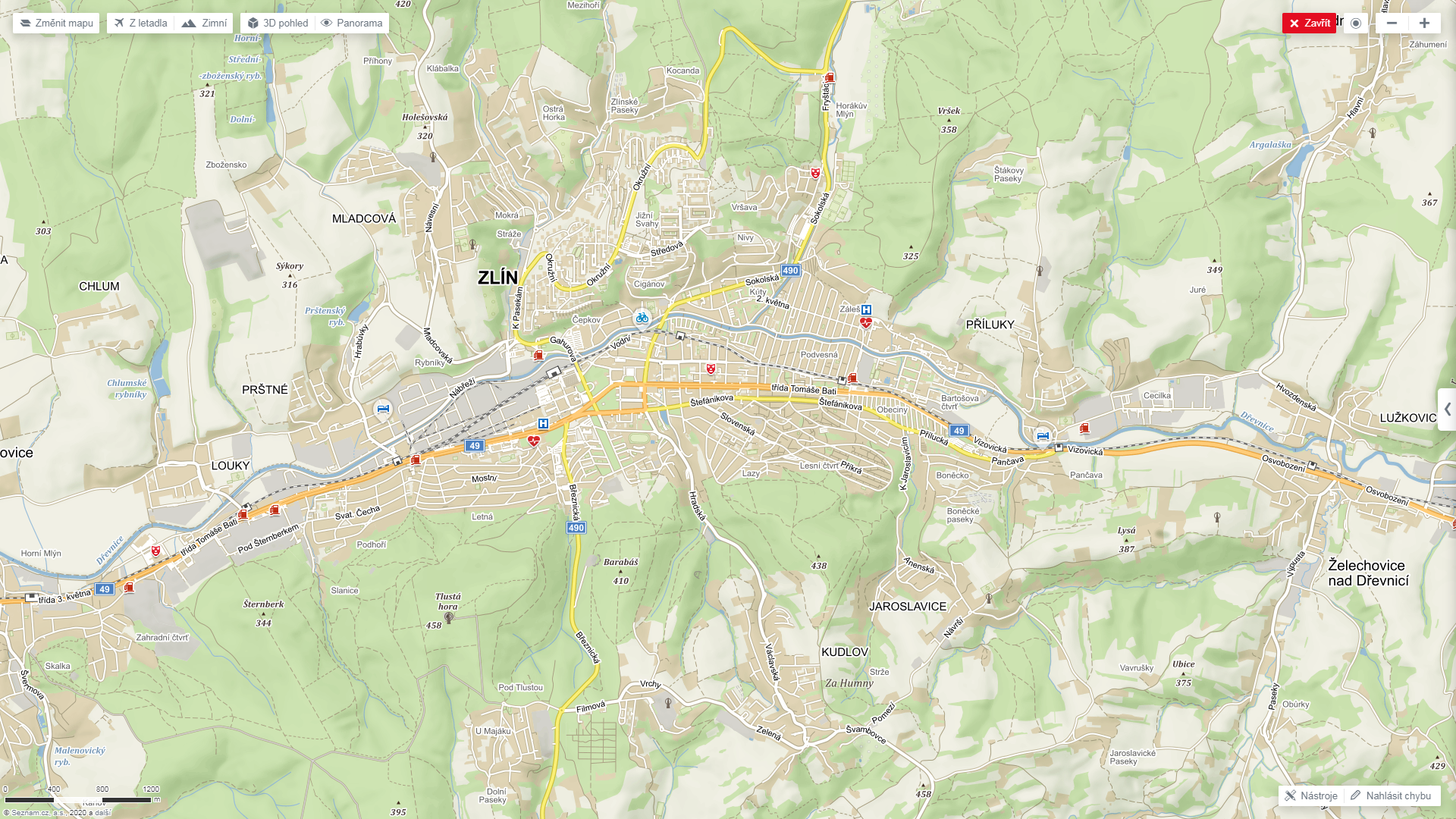 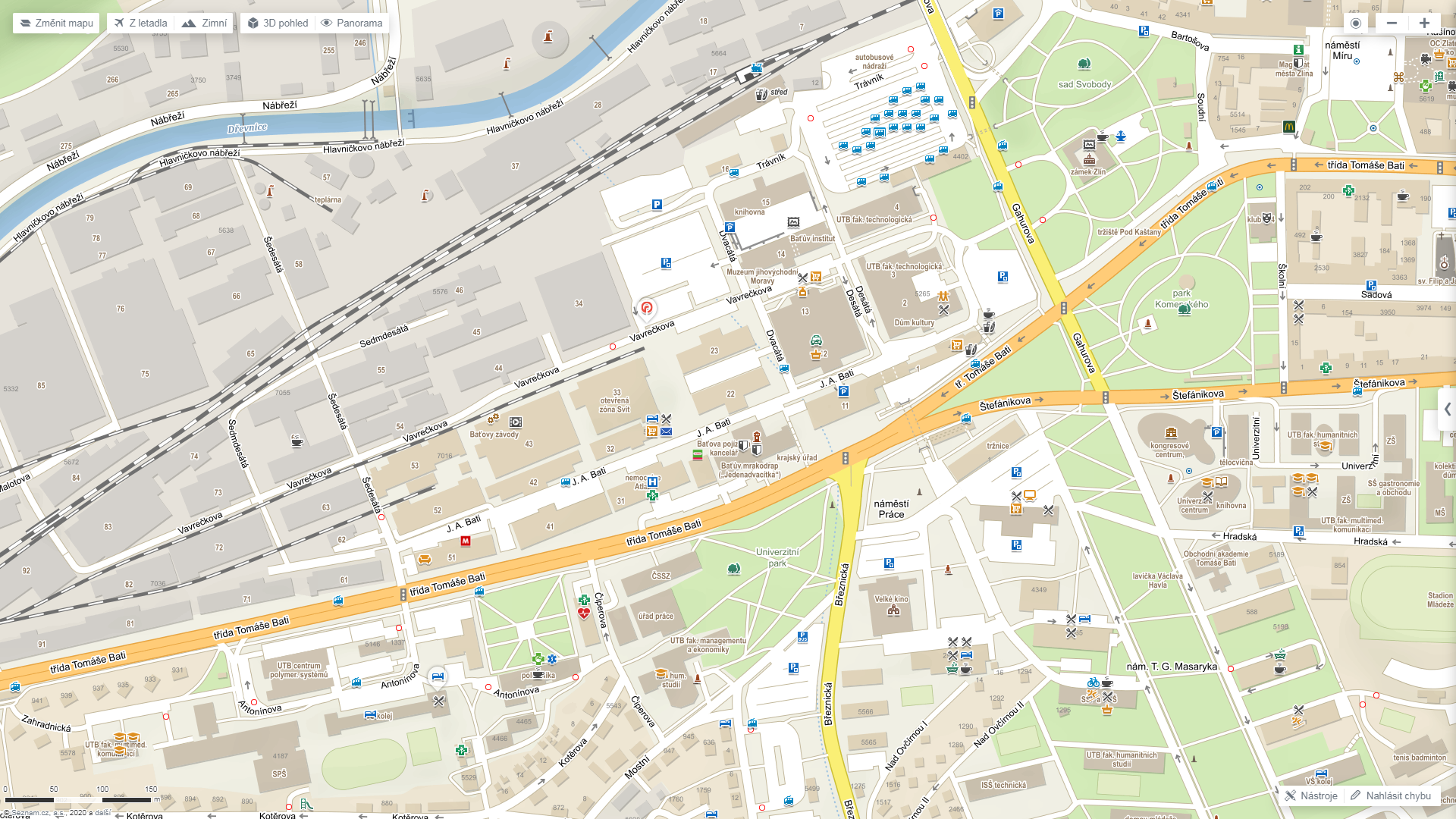 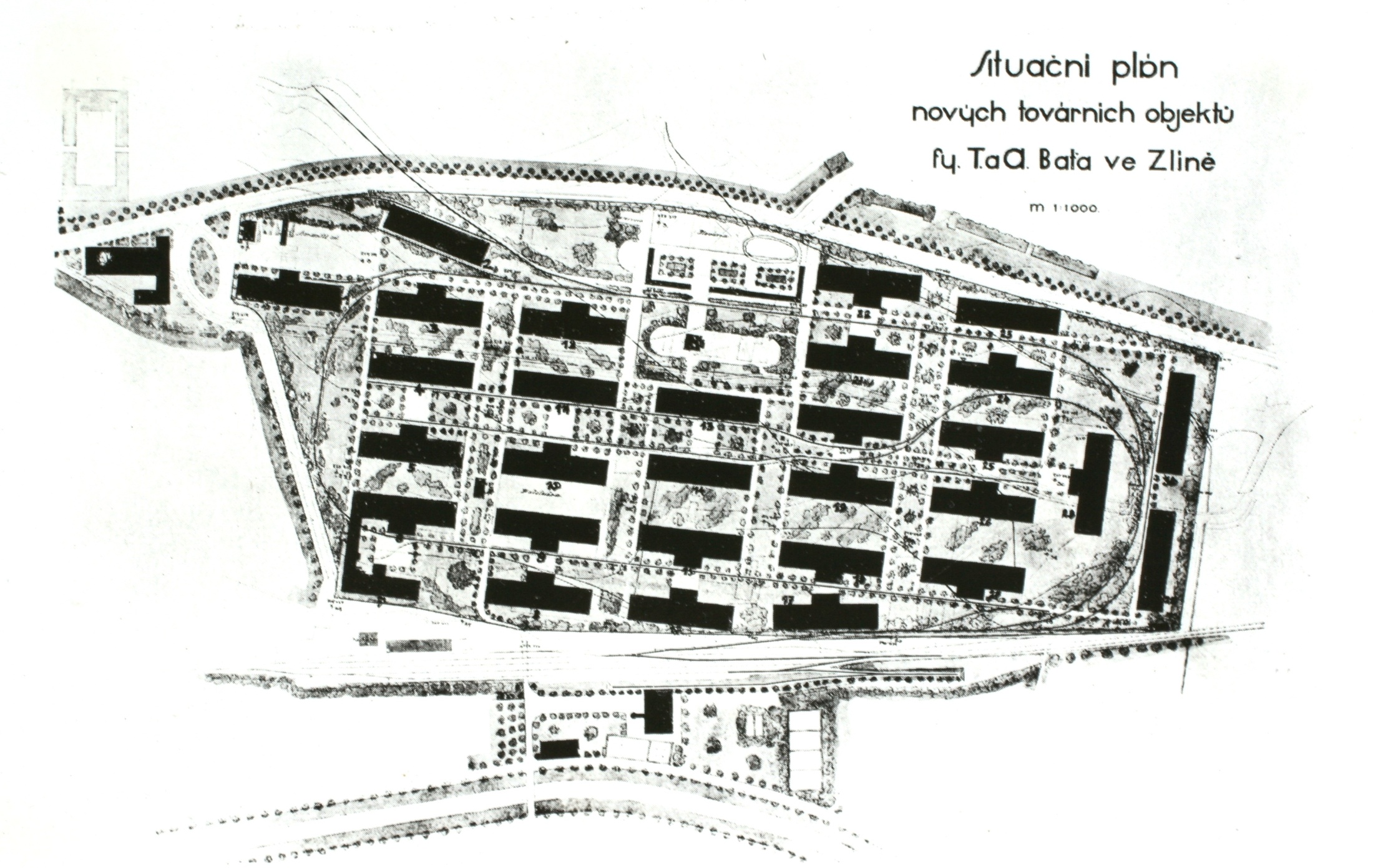 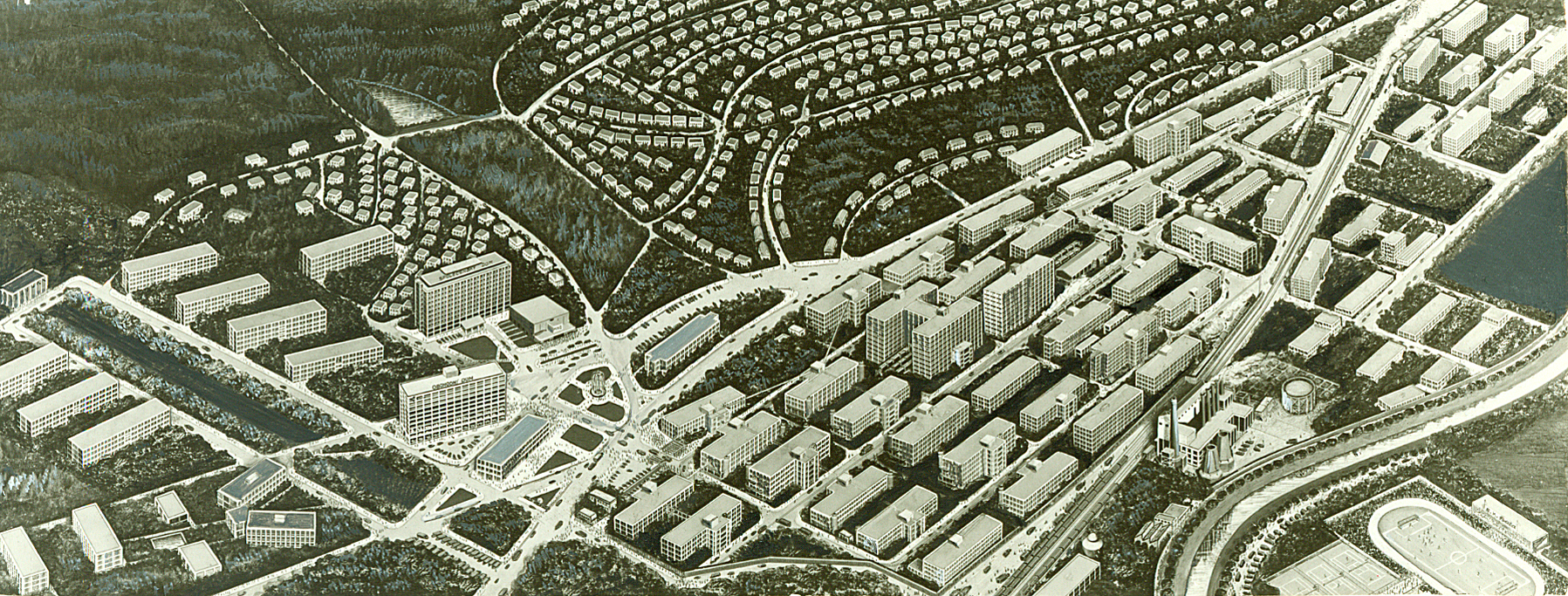 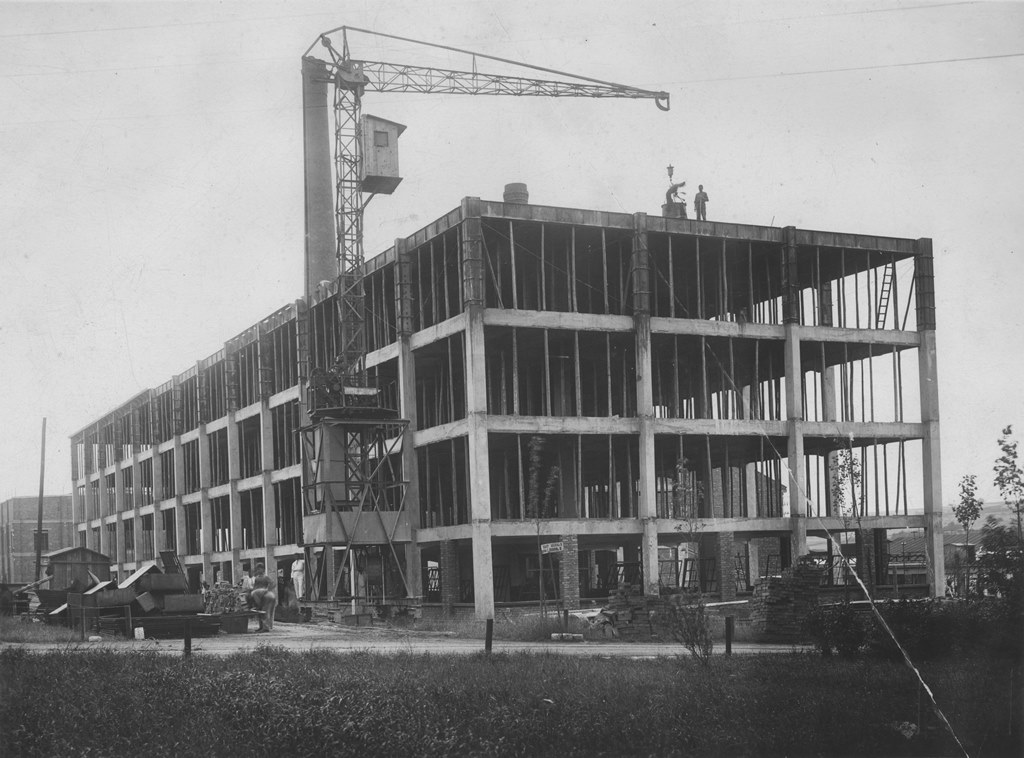 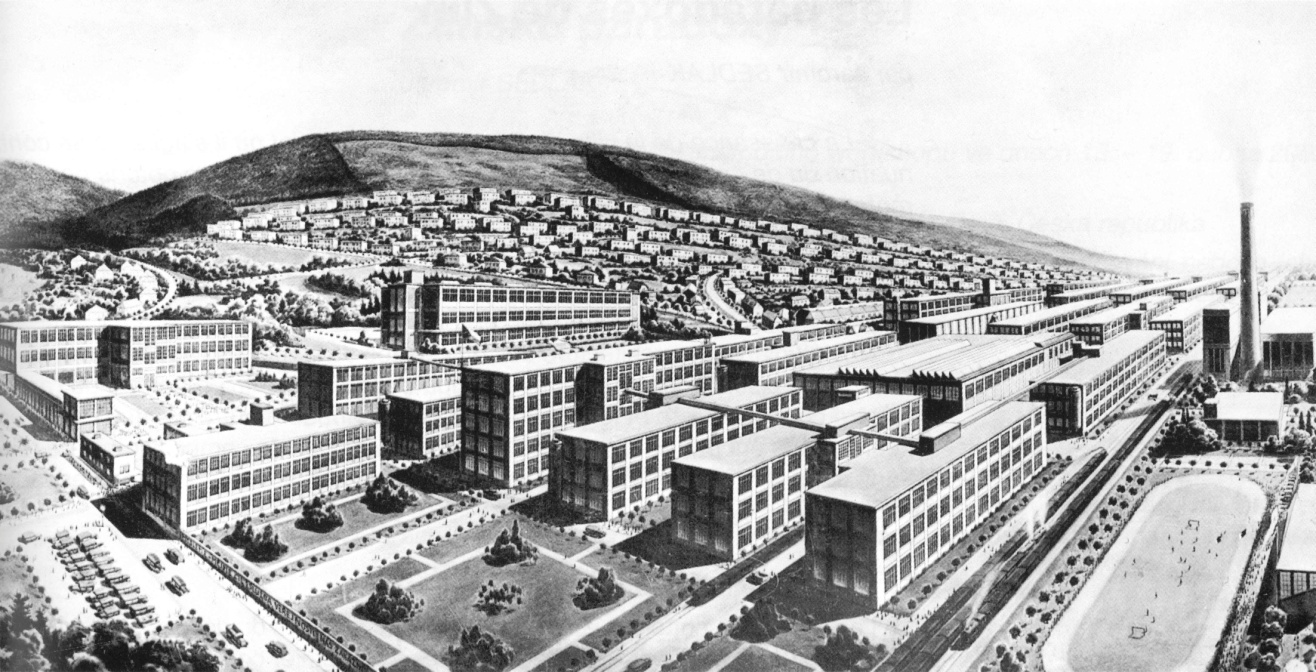 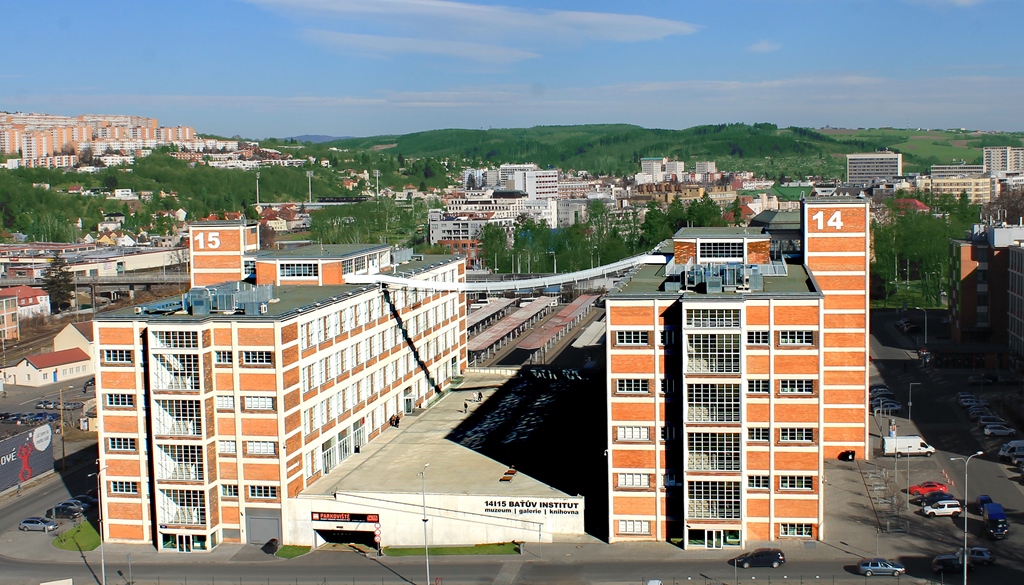 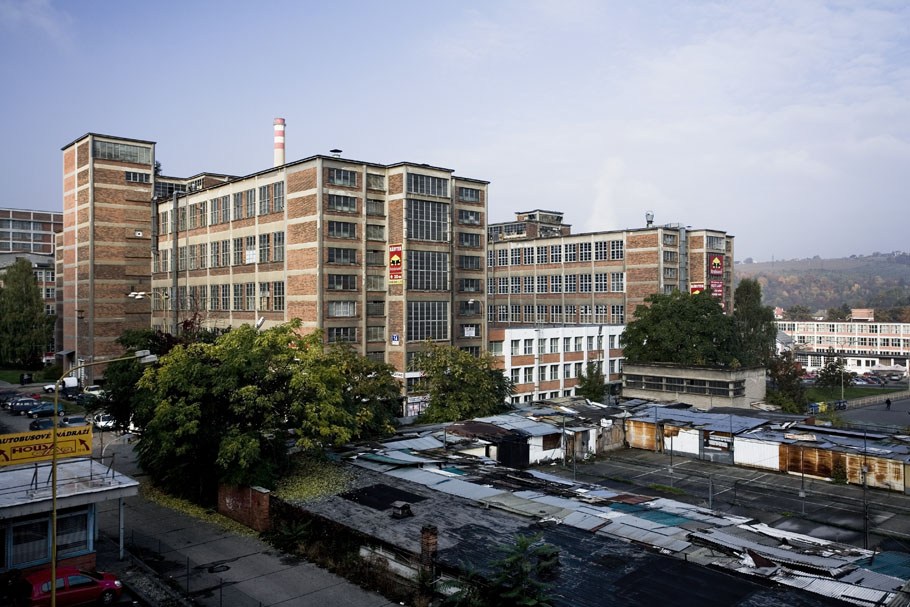 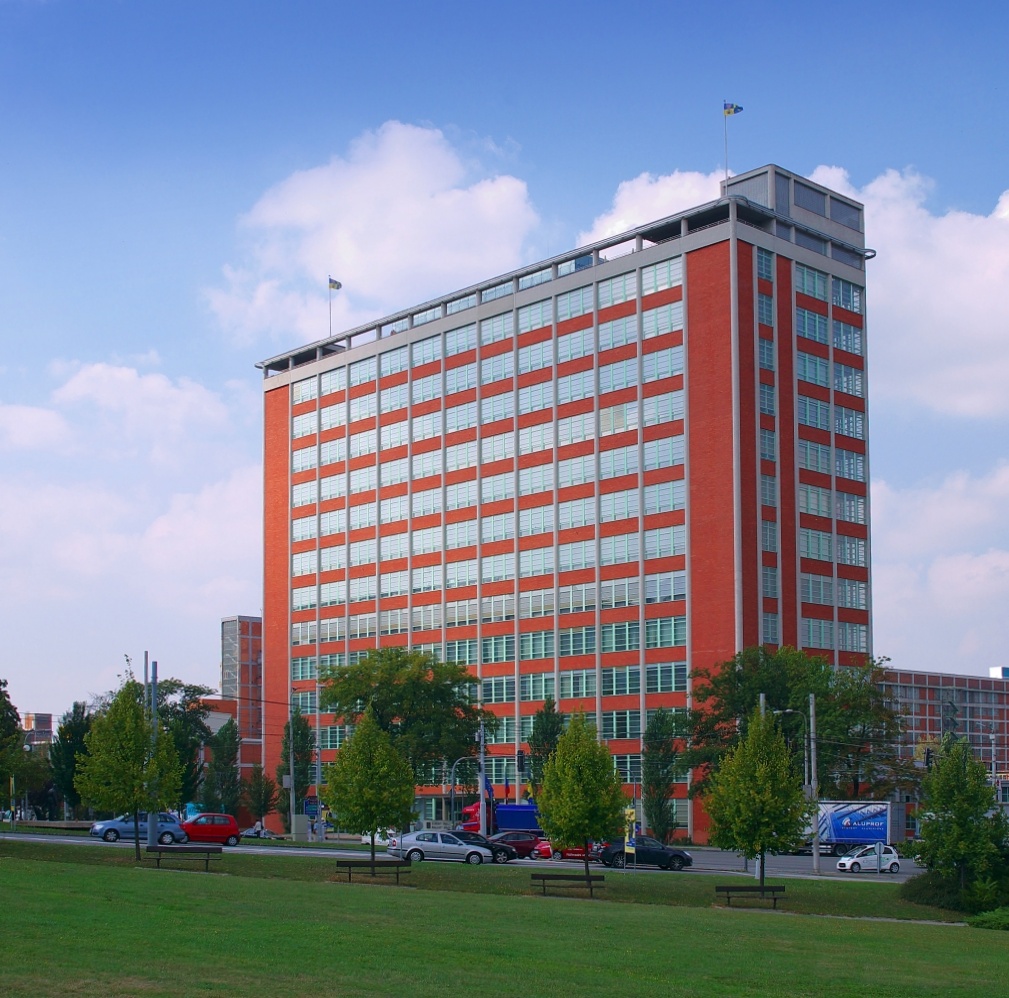 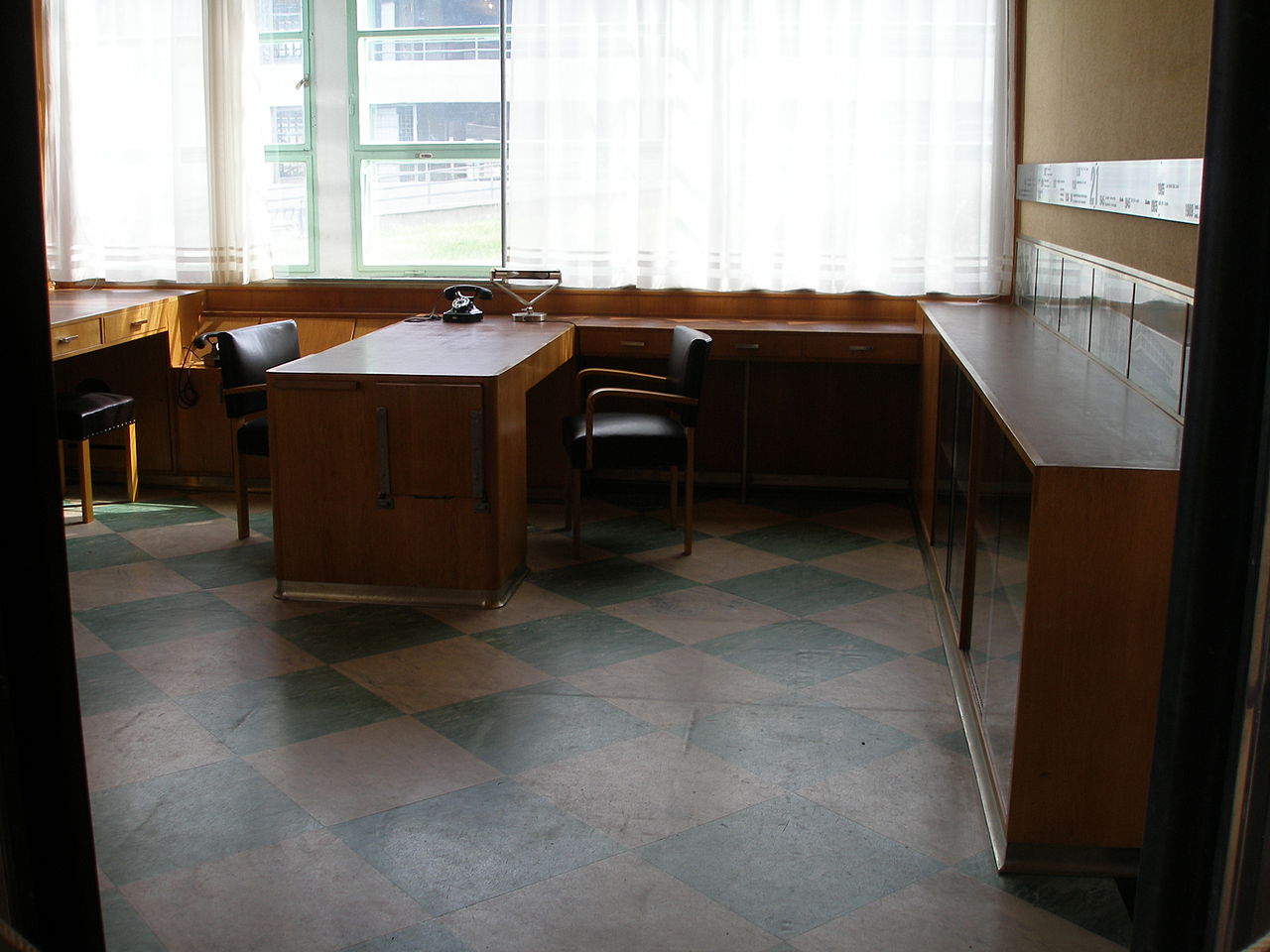 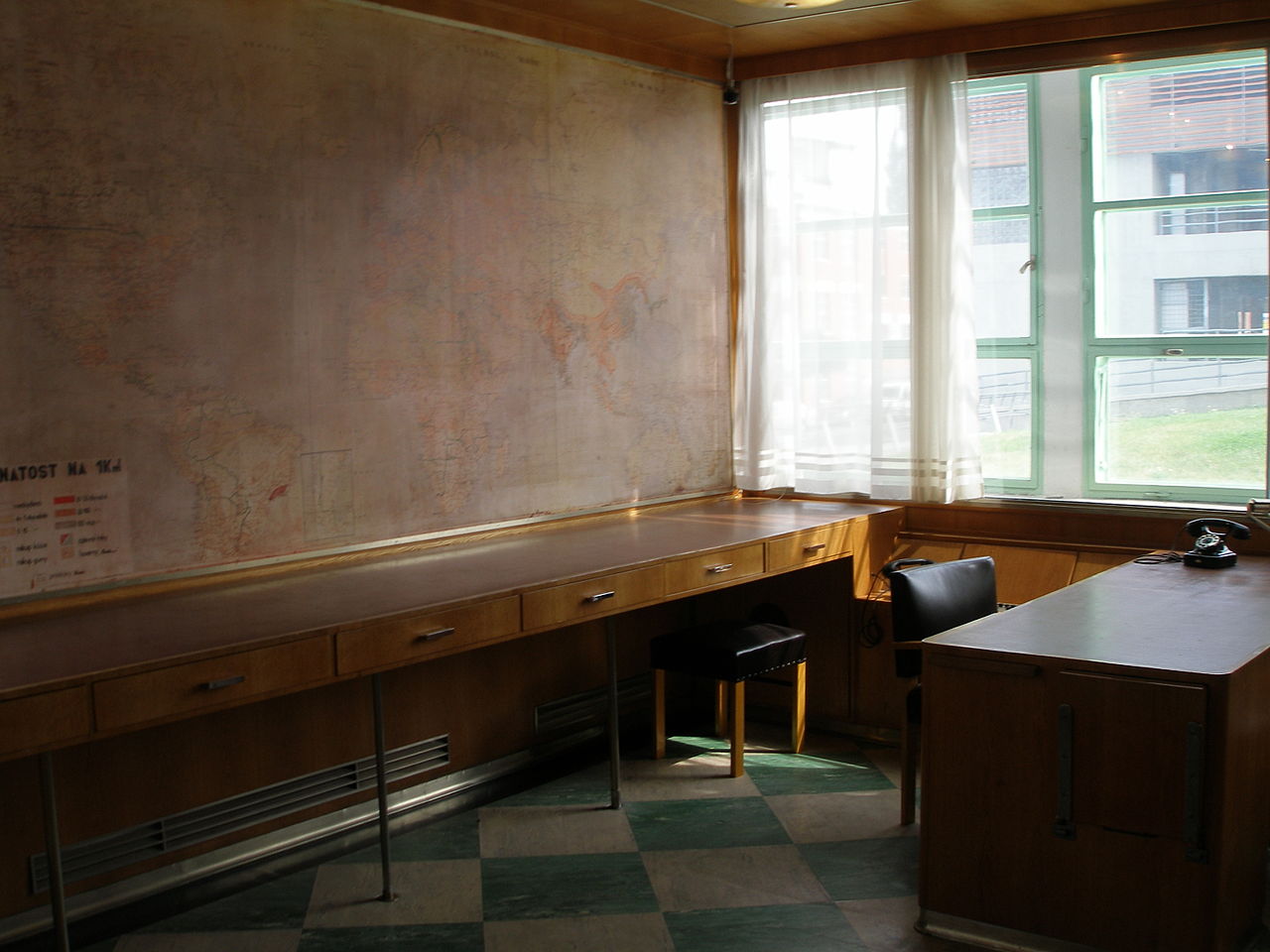 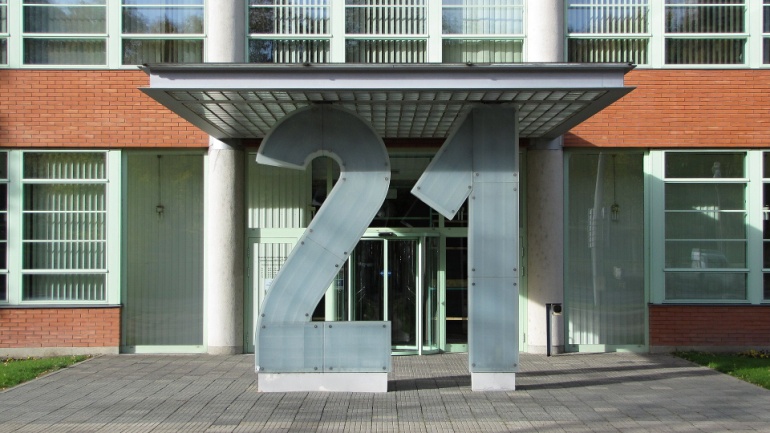 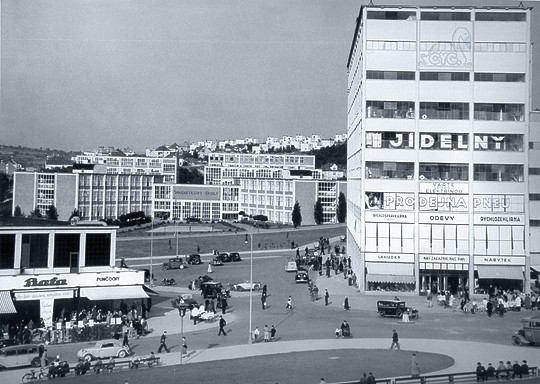 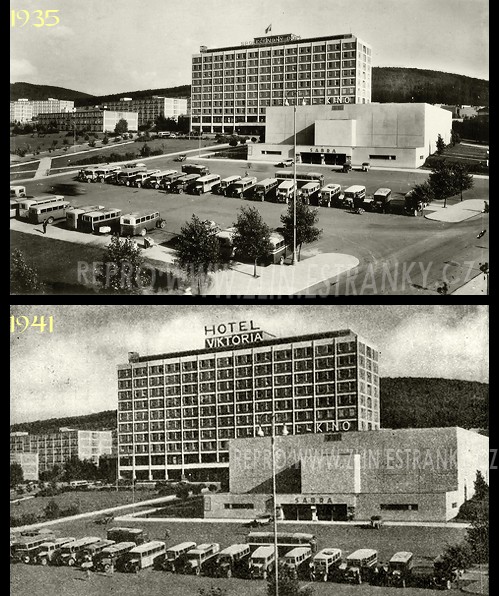 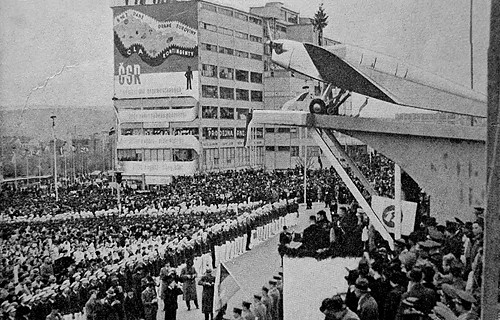 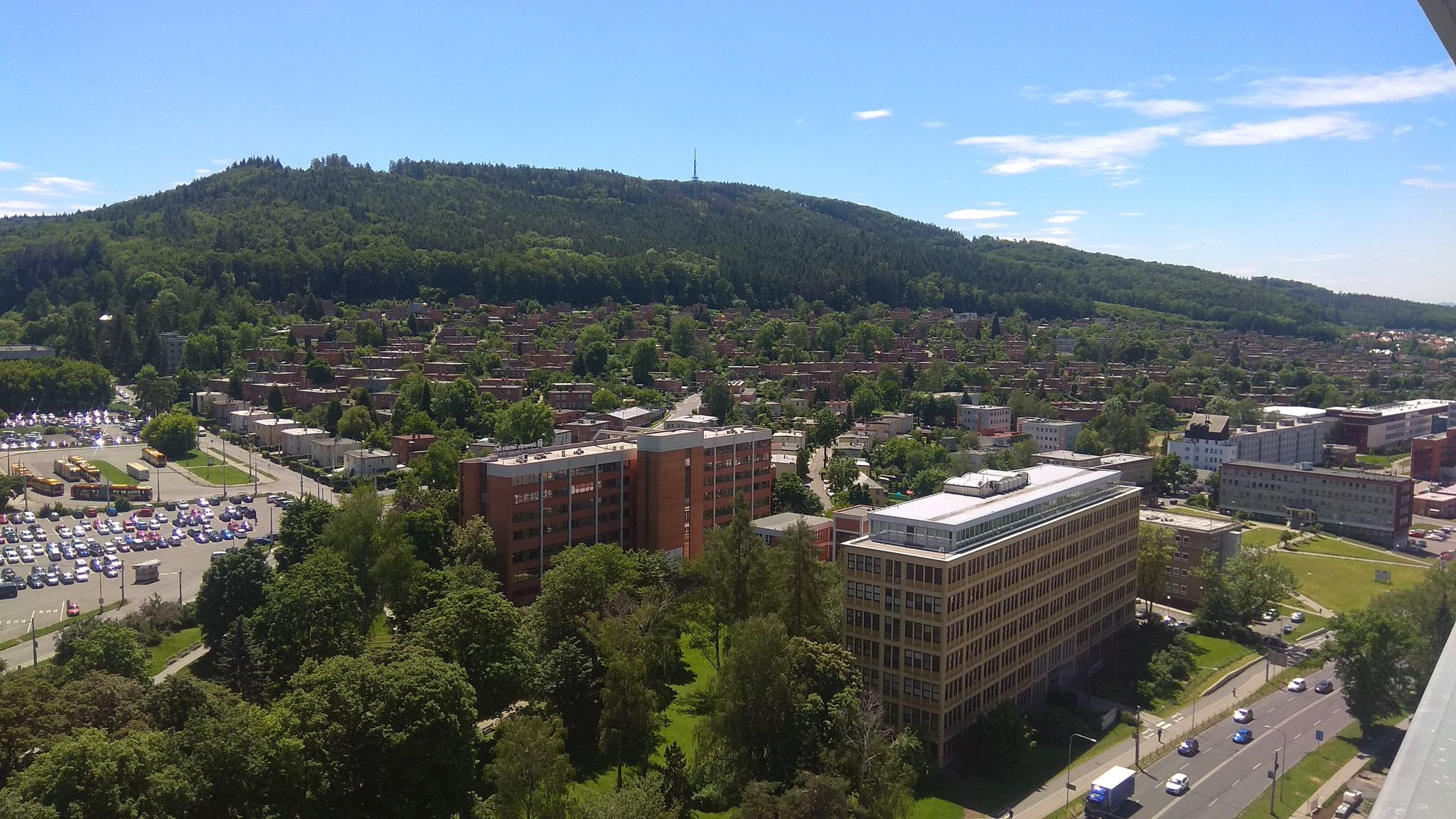 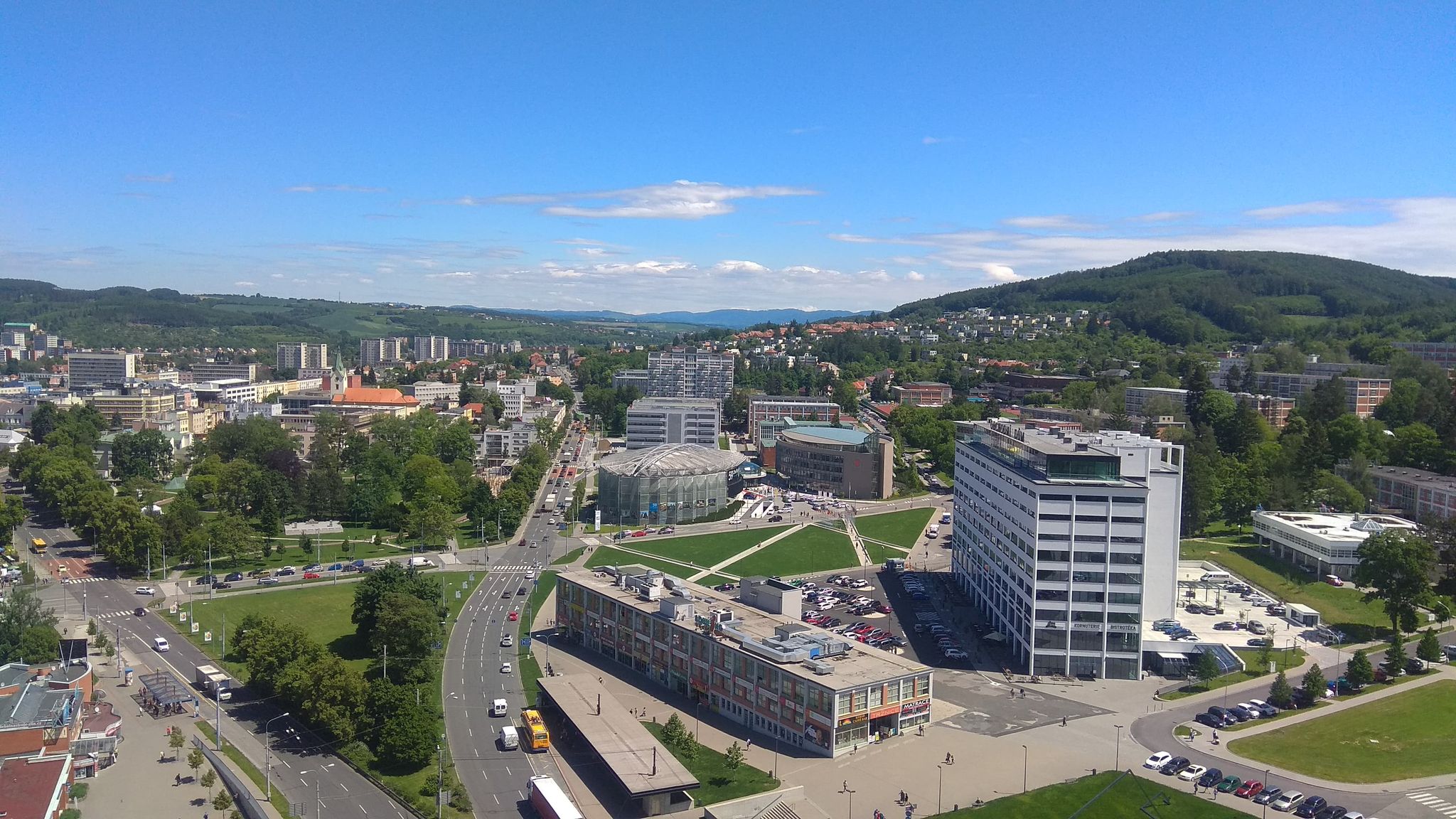 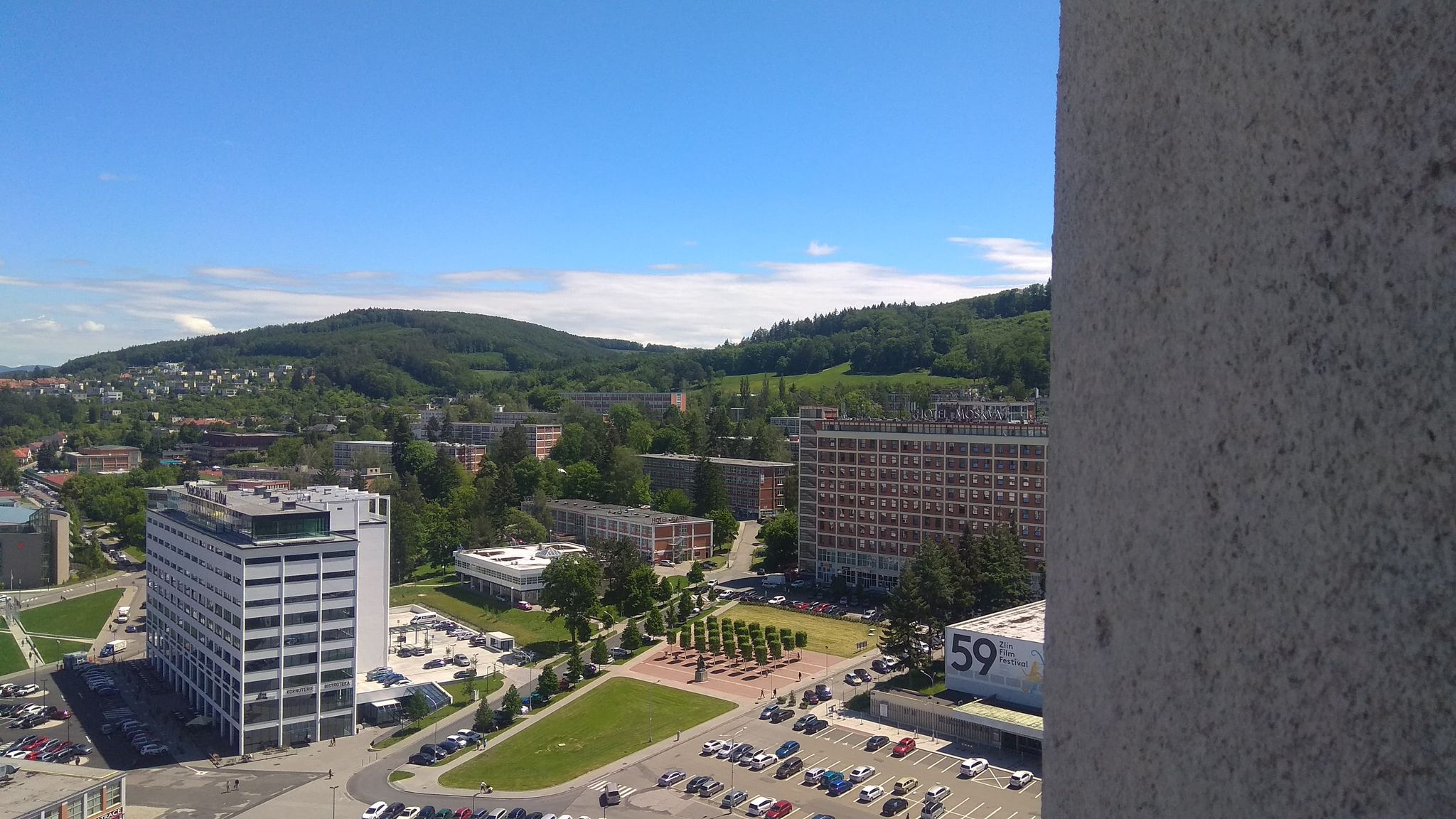 1936 – Proběhla kolaudace 	Filmových ateliérů Baťa 	(FAB) na Kudlově (2. 9.). 
1937 – Klos a kol. přicházejí s novou 	 koncepcí produkce.	 J. A. Baťa a A. Hackenschmied 	 vyrazili na cestu kolem světa.
1939 – Emigrace (Hackenschmied – 	 leden, J. A. Baťa – 13. 3.) 	 BAPOZ vyrábí pro německé 	 válečné loďstvo
1940 – I. Filmové žně (3. – 7. 7.)
1941 – II. Filmové žně (29. 7. – 2. 8.)
1942 – DESCHEG přebral ateliéry (1. 3.). 	  Do FAB nastupují Hermína 	  Týrlová a Karel Zeman
1944 – V horním patře ateliéru vypukl požár.
1945 – Osvobození Zlína (2. 5.). 	 Zestátnění čs. kinematografie (11. 8.)	 Odliv zaměstnanců	 => Nástup nových zaměstnanců
1946 – Krátký film Zlín 	+ Loutkový film Zlín 	 Novotný poprvé navázal kontakt 	 s cestovateli Hanzelkou a Zikmundem.
1947 – Jiří Hanzelka a Miroslav Zikmund	 vyrazili na jejich první cestu (22. 4.).	 Klos opustil vedení Krátkého filmu.
1936 – Proběhla kolaudace 	Filmových ateliérů Baťa 	(FAB) na Kudlově (2. 9.). 
1937 – Klos a kol. přicházejí s novou 	 koncepcí produkce.	 J. A. Baťa a A. Hackenschmied 	 vyrazili na cestu kolem světa.
1939 – Emigrace (Hackenschmied – 	 leden, J. A. Baťa – 13. 3.) 	 BAPOZ vyrábí pro německé 	 válečné loďstvo.
1940 – I. Filmové žně (3. – 7. 7.)
1941 – II. Filmové žně (29. 7. – 2. 8.)
1942 – DESCHEG přebral ateliéry (1. 3.). 	  Do FAB nastupují Hermína 	  Týrlová a Karel Zeman
1944 – V horním patře ateliéru vypukl požár.
1945 – Osvobození Zlína (2. 5.). 	 Zestátnění čs. kinematografie (11. 8.)	 Odliv zaměstnanců	 => Nástup nových zaměstnanců
1946 – Krátký film Zlín 	+ Loutkový film Zlín 	 Novotný poprvé navázal kontakt 	 s cestovateli Hanzelkou a Zikmundem.
1947 – Jiří Hanzelka a Miroslav Zikmund	 vyrazili na jejich první cestu (22. 4.).	 Klos opustil vedení Krátkého filmu.
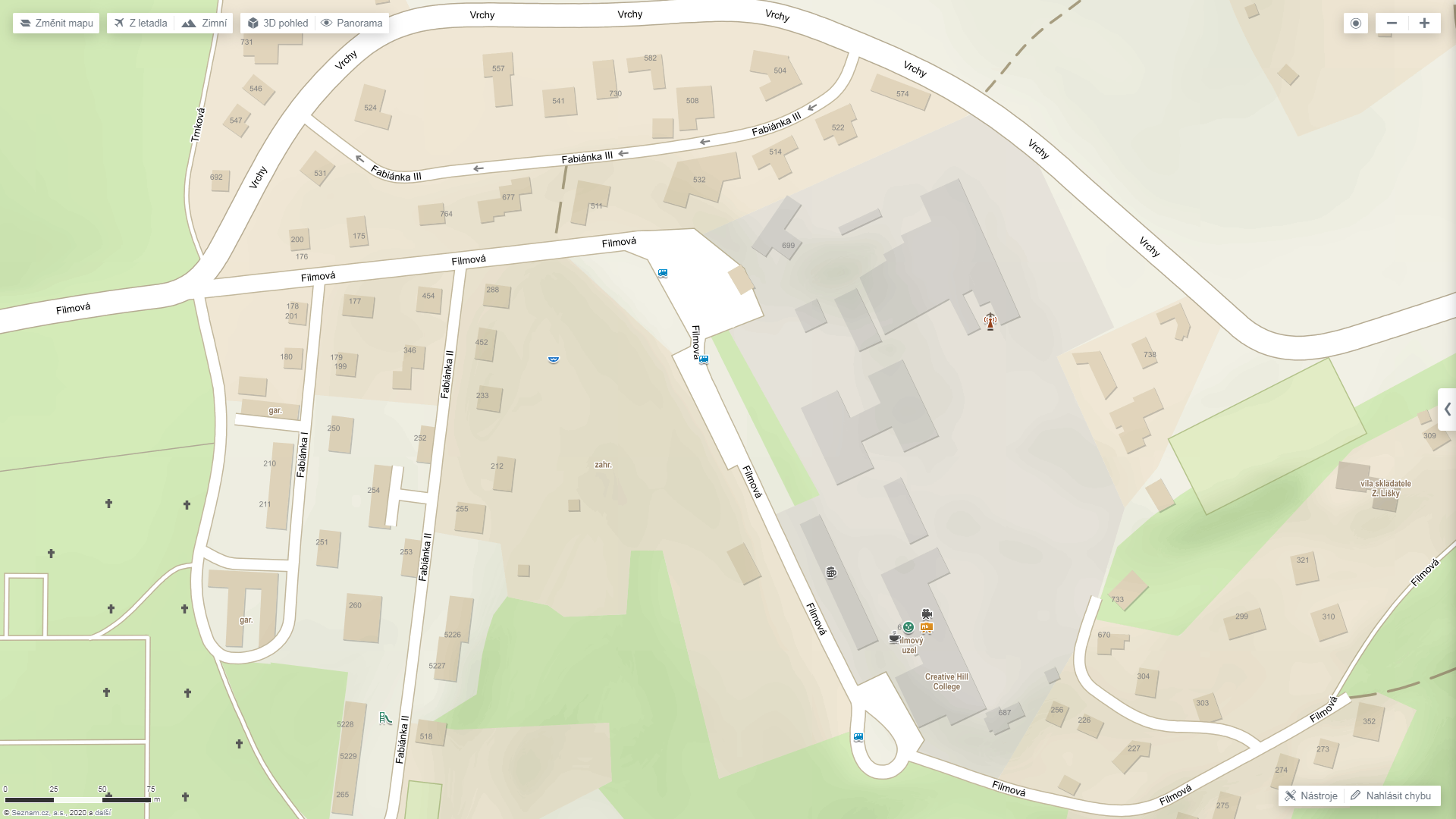 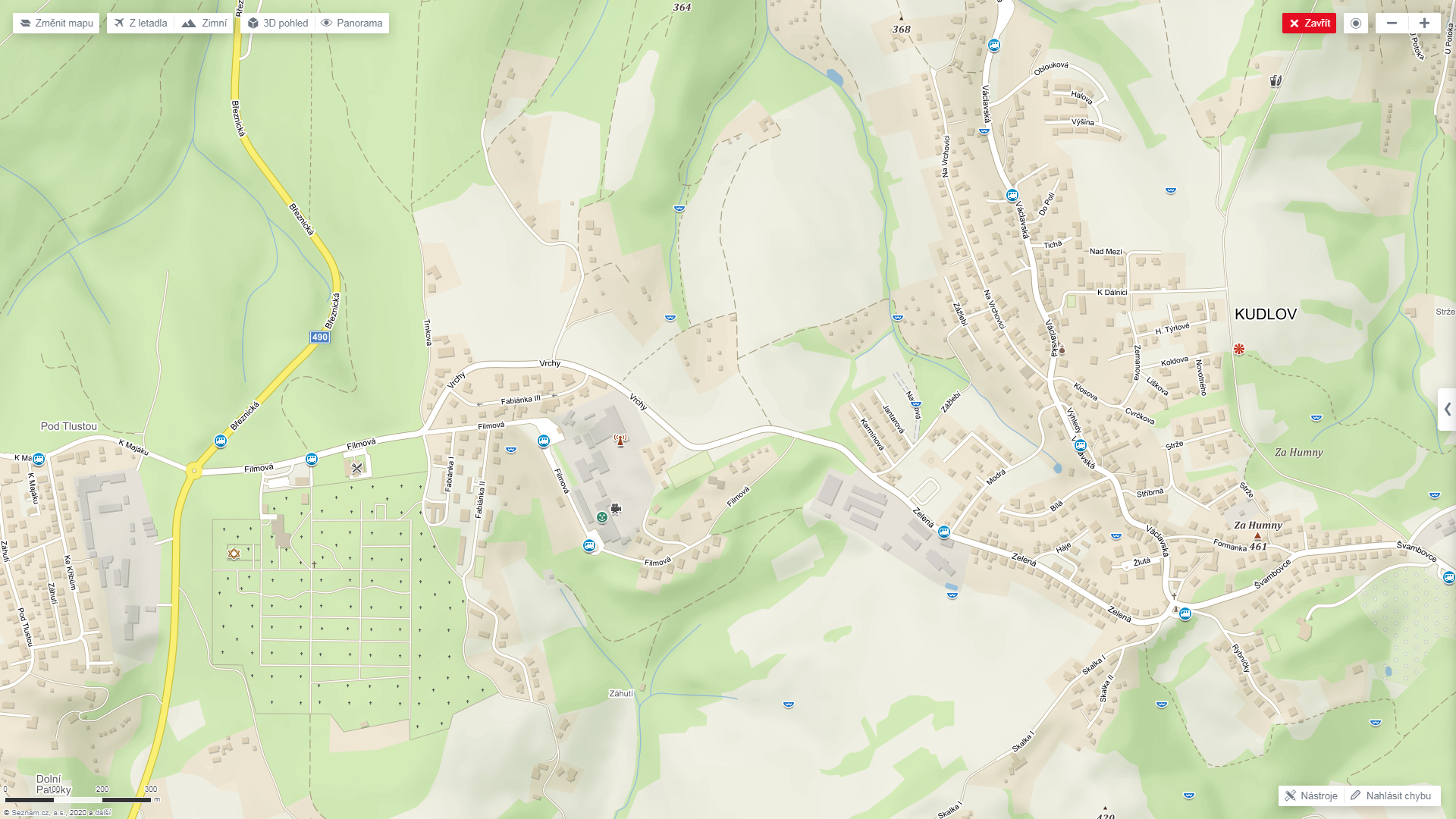 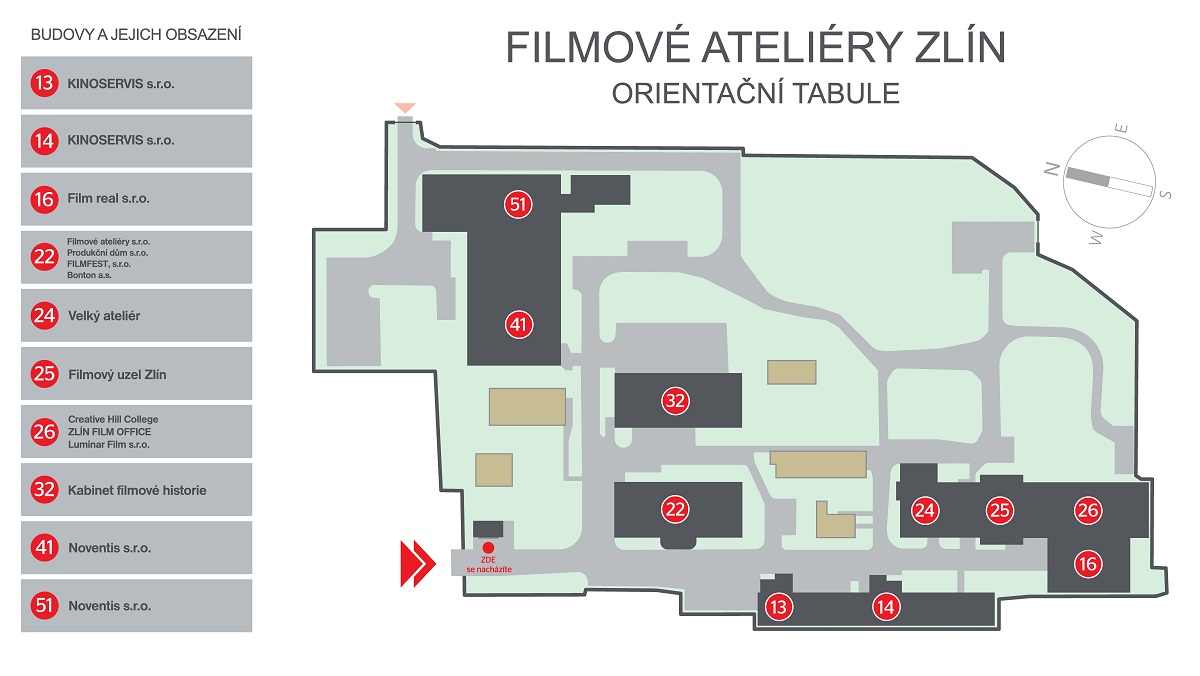 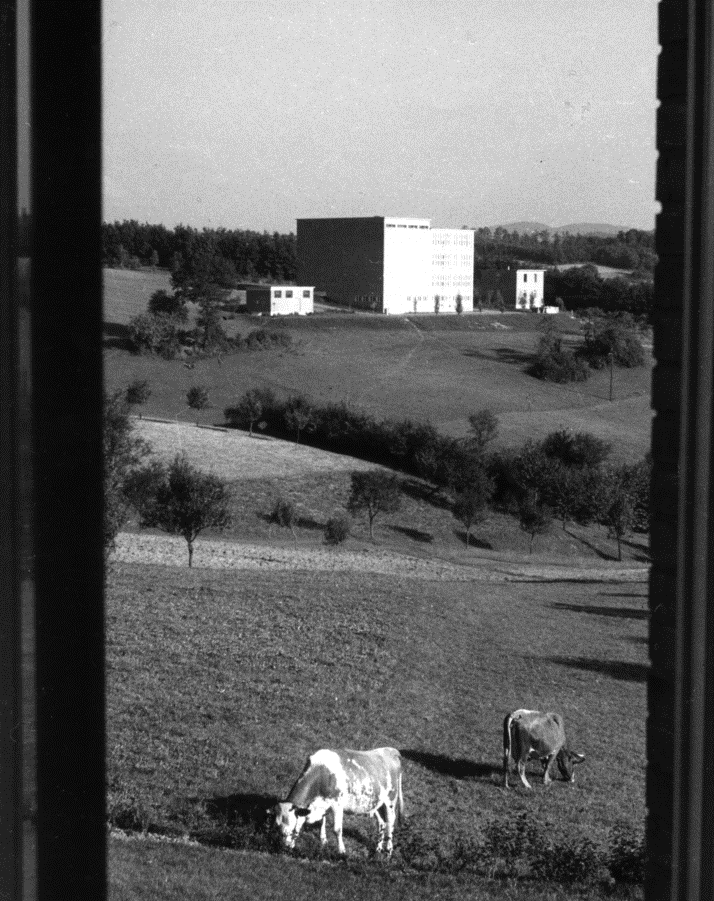 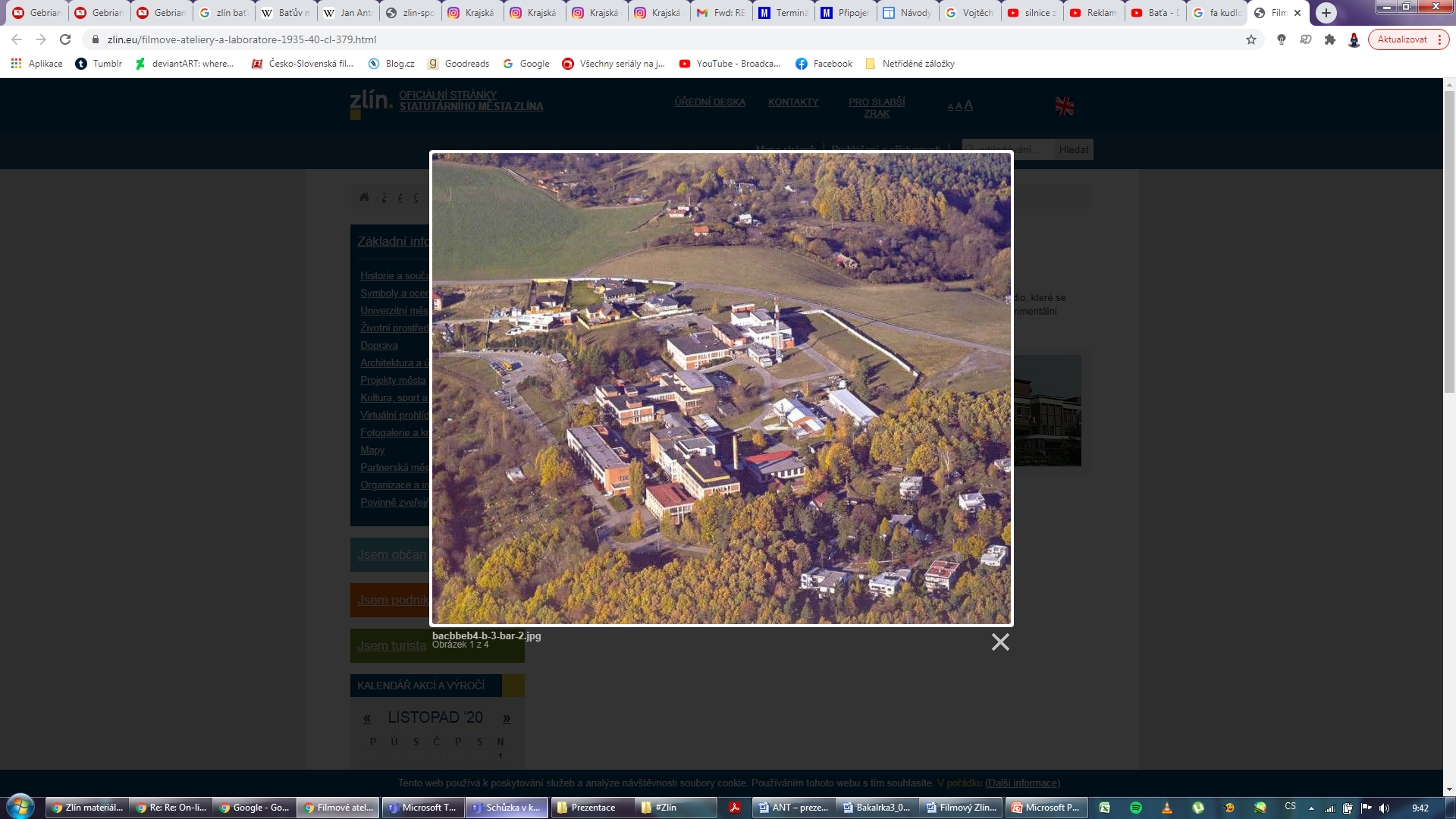 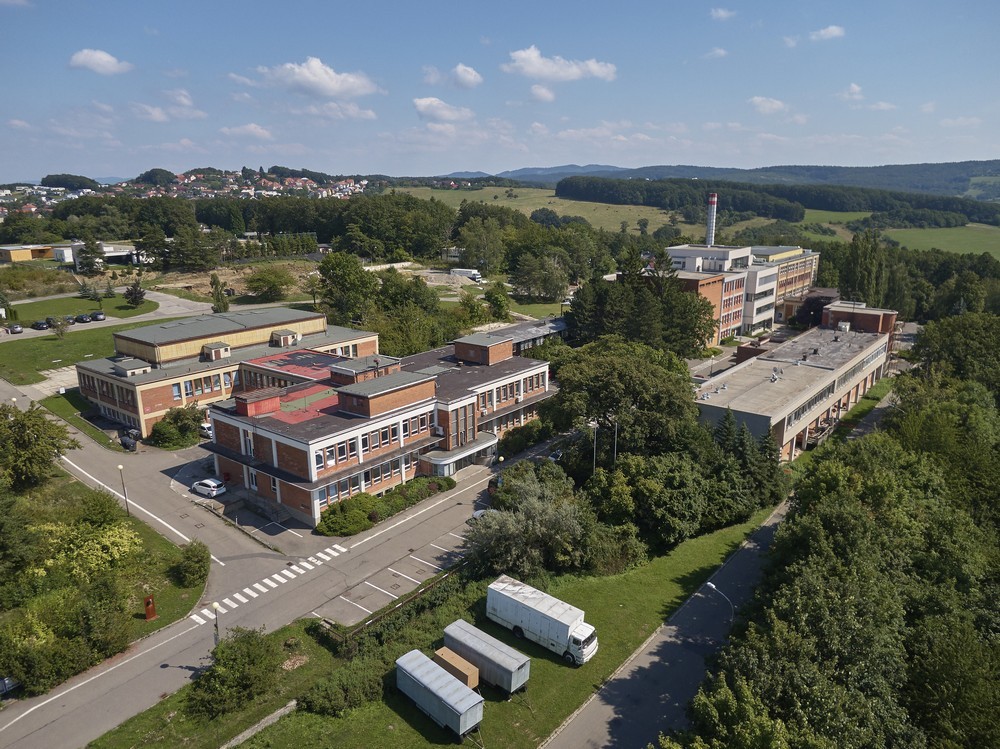 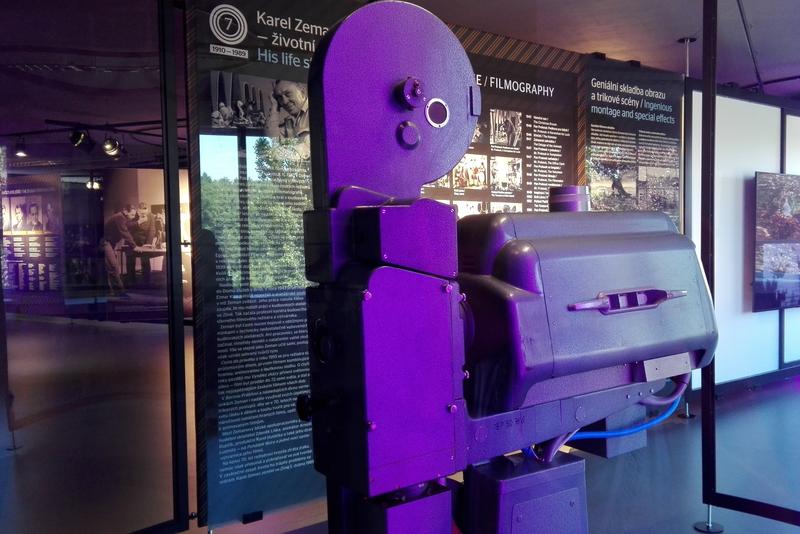 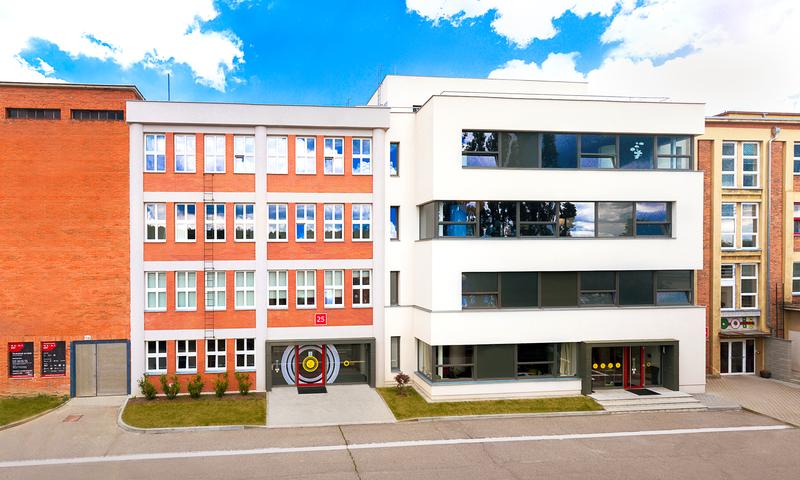 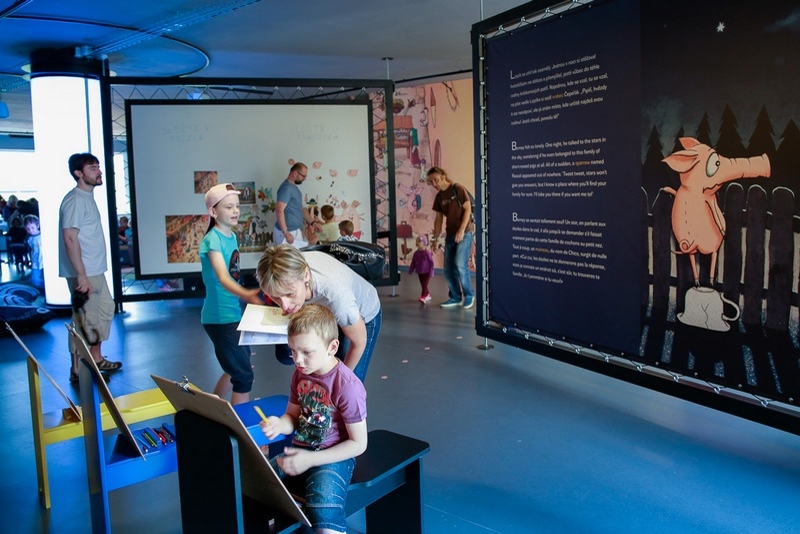 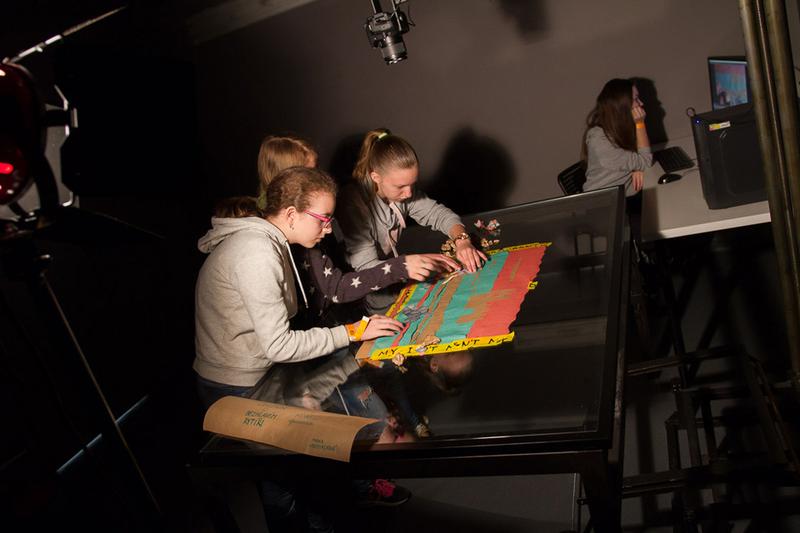 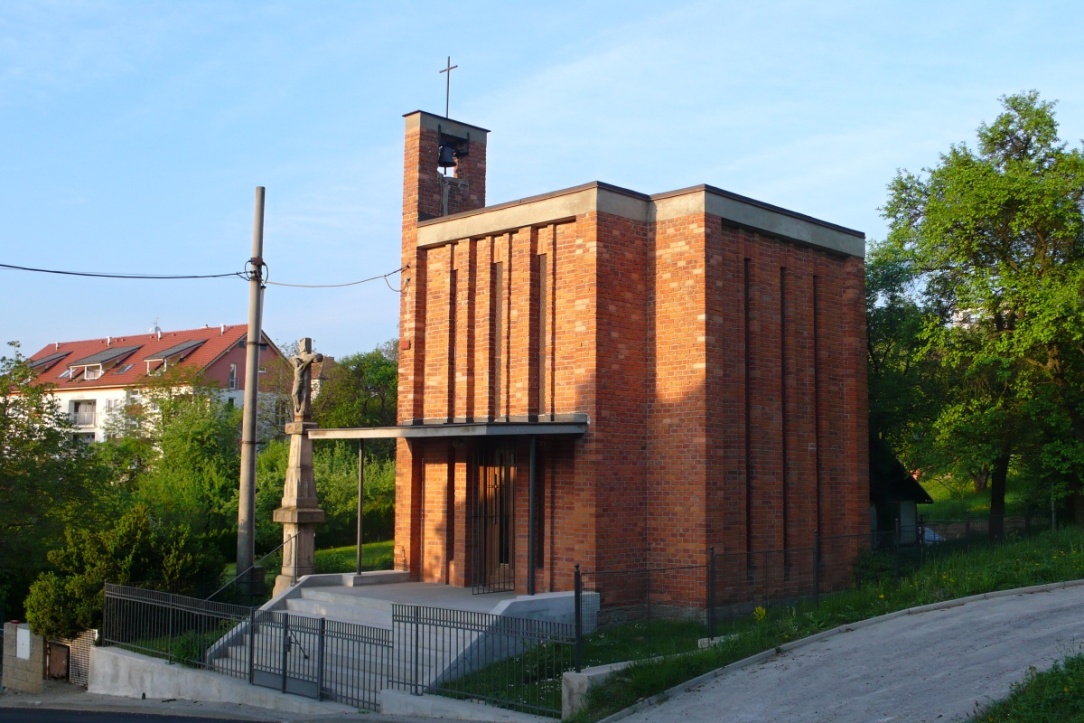 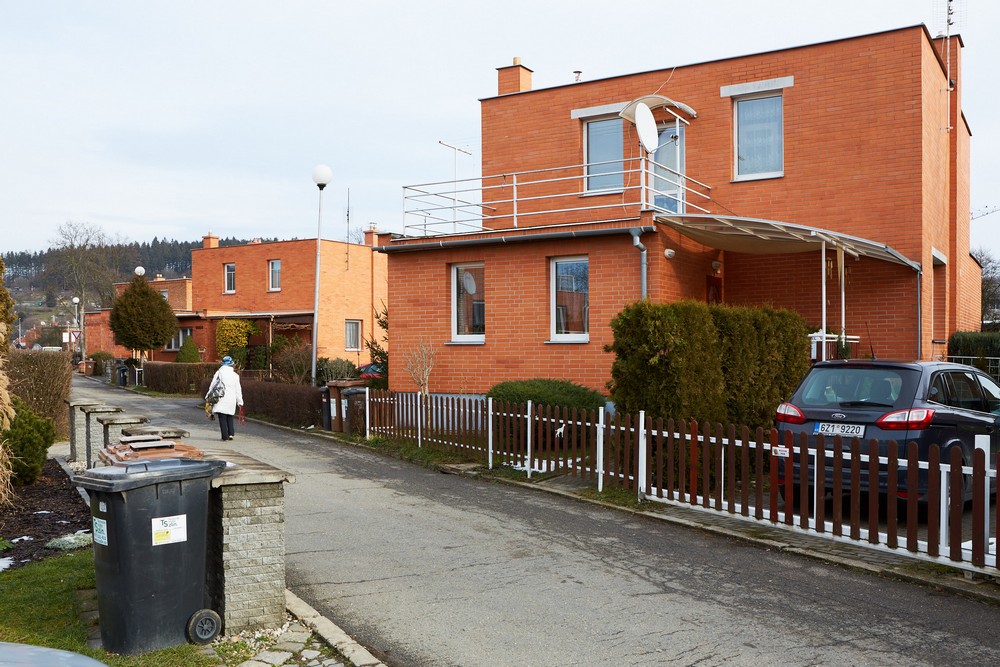 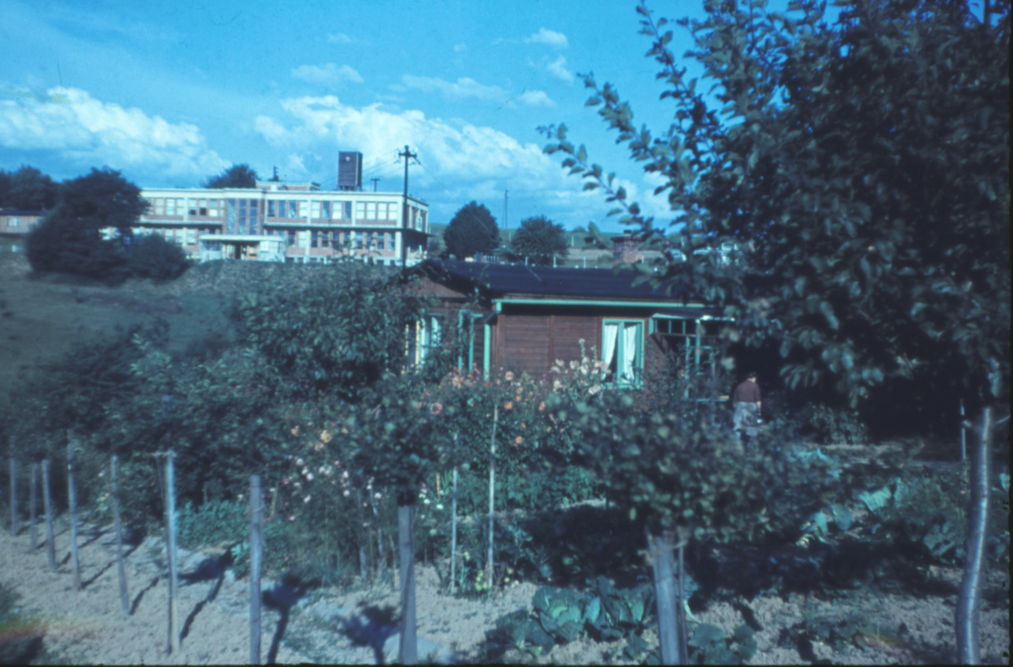 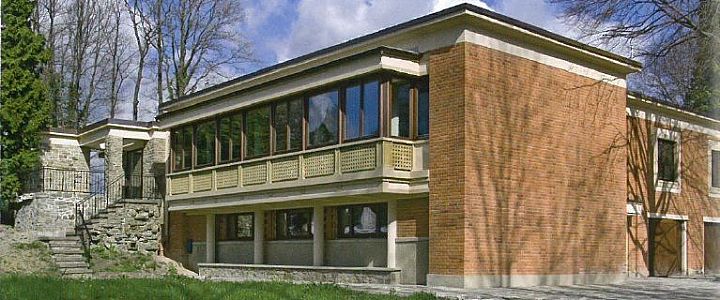 Tomáš Baťa
Jan Antonín Baťa
Narození: 3. 4. 1876, Zlín
Úmrtí: 12. 7. 1932, Otrokovice
podnikatel
Narození: 11. 3. 1898, Uh. Hradiště
Úmrtí: 23. 8. 1965, Batatuba
podnikatel
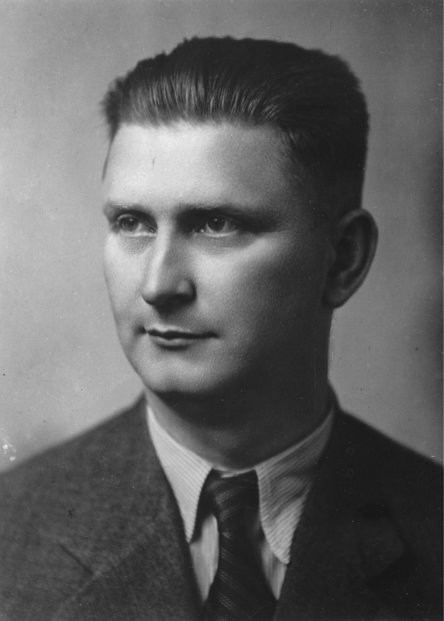 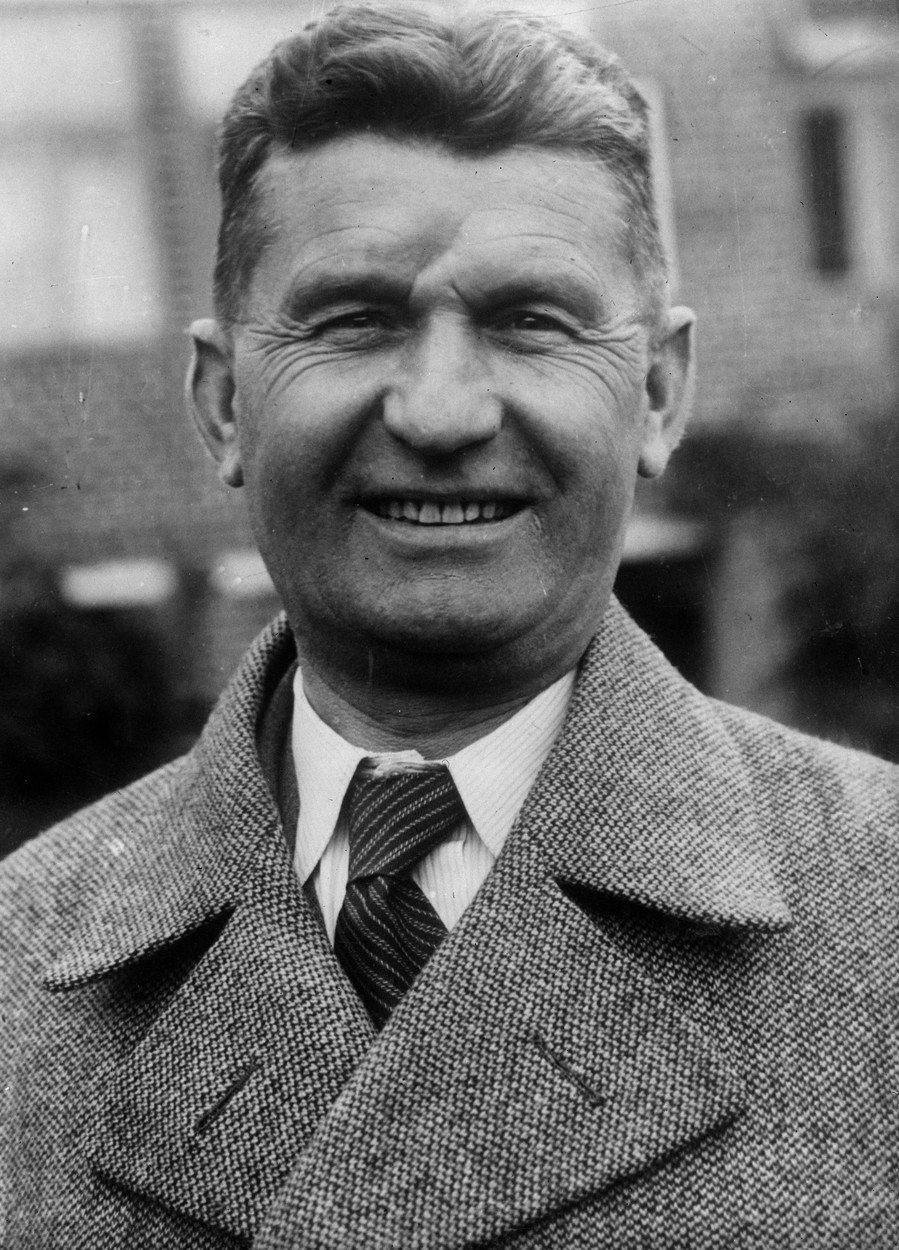 Elmar Klos
Ladislav Kolda
Narození: 26. ledna 1910, Brno
Úmrtí: 31. července 1993, Praha
režisér, scenárista, dramaturg, pedagog, filmový manažer
filmy: Nová píseň (1935), 		 Obchod na korze (1965)
Narození: 18.2. 1903, Brno,
Úmrtí: 28.12. 1983, New York
producent, vedoucí výroby, pracovník sekretariátu OSN
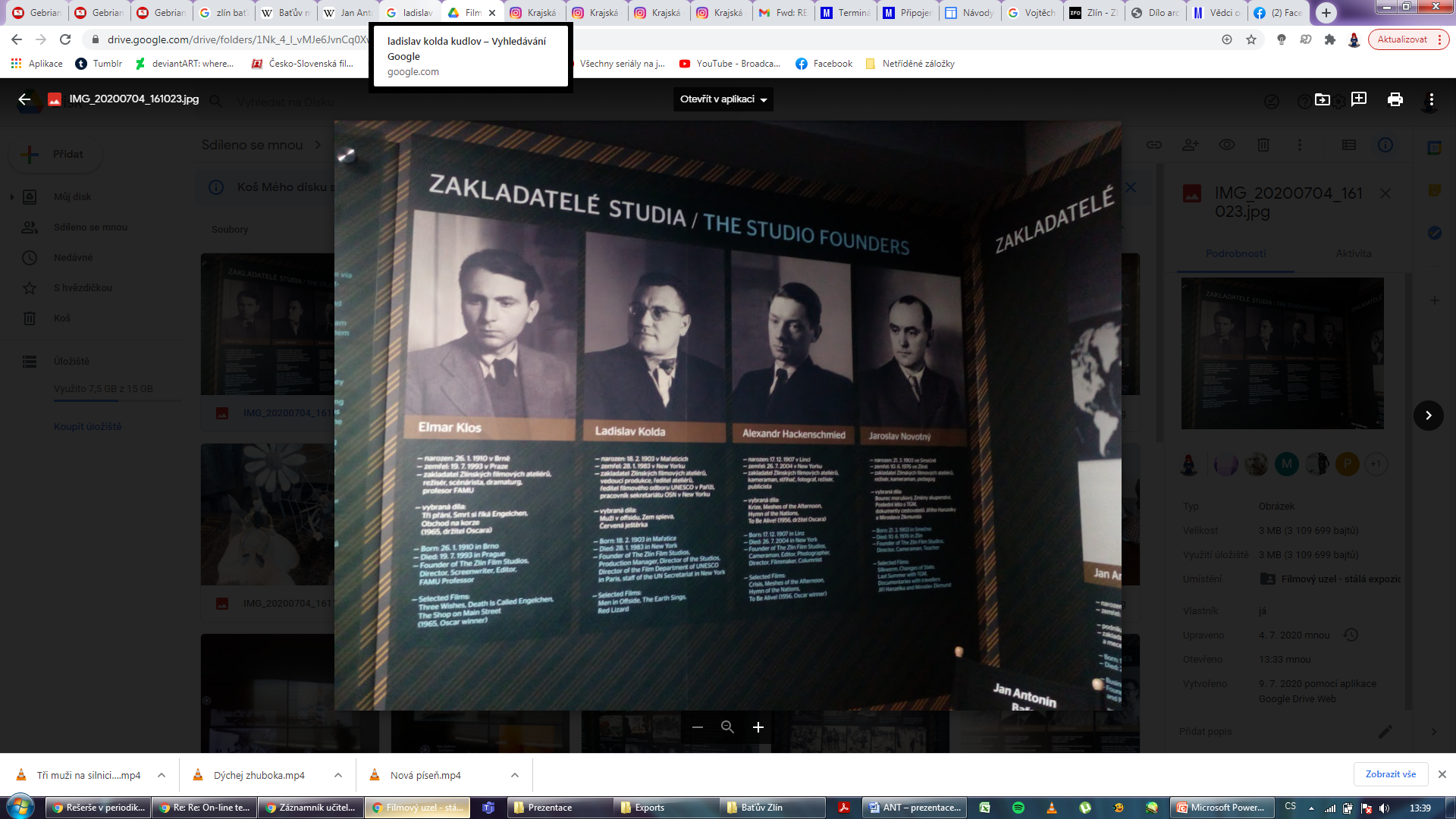 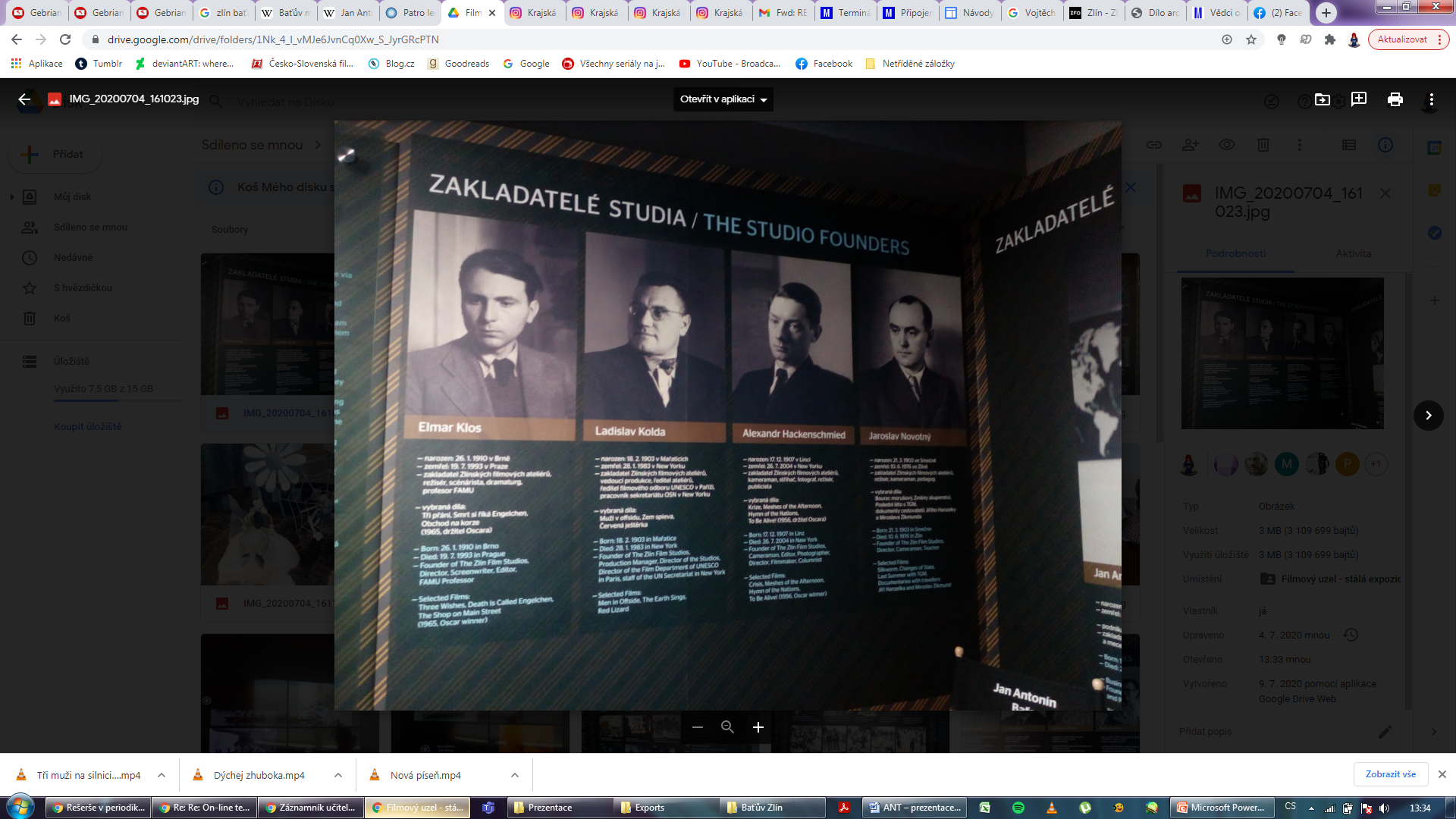 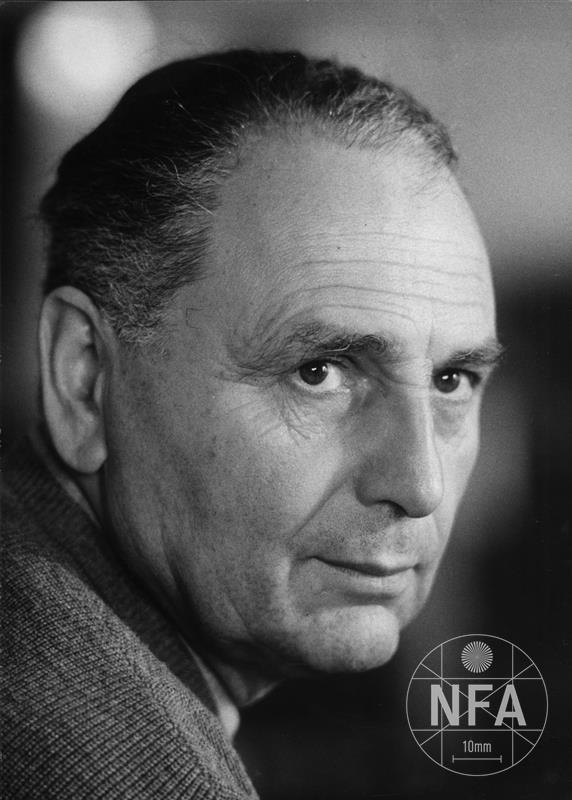 Alexander Hackenschmied
Jaroslav Novotný
Hammid
Narození: 17. 12. 1907, Linec
Úmrtí: 26. 6. 2004, New York
fotograf, kameraman, režisér
filmy: Silnice zpívá (1937), 		Odpolední osidla (1943)
Nar.: 21. 3. 1903, Smečno u Kladna
Úmrtí: 10. 6. 1976, Zlín
pedagog, režisér, kameraman
filmy: Poslední léto s TGM (1937), 	Afrika I., Afrika II. (1952-3)
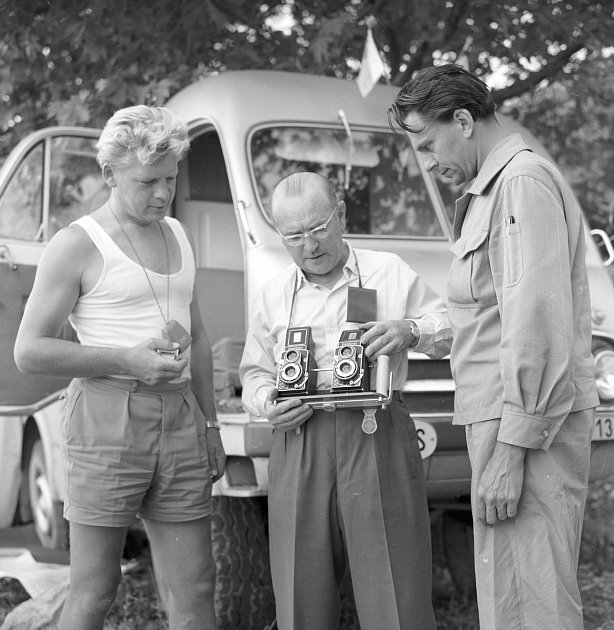 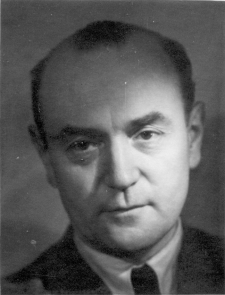 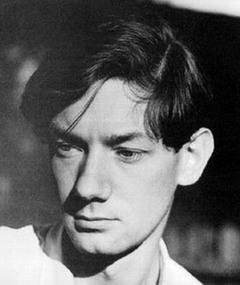 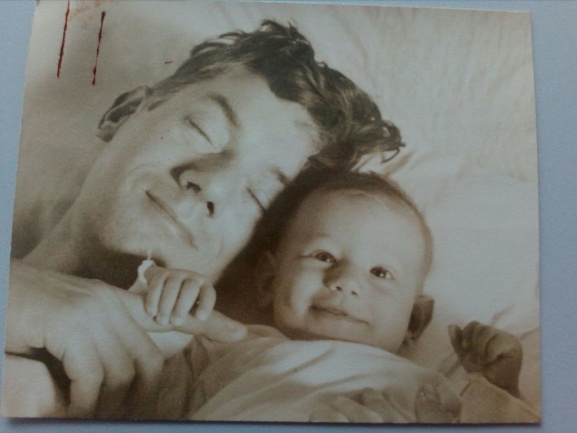 Hermína Týrlová
Karel Zeman
Nar.:  11. 12. 1900, Březové Hory
Úmrtí: 3. 5. 1993, Zlín
režisérka a animátorka
filmy: Ferda Mravenec (1944)	  Vzpoura hraček (1946)
Nar.:  3. 11. 1910, Ostroměř
Úmrtí: 5. 4. 1989, Zlín
režisér, výtvarník, animátor
filmy: Podkova pro štěstí (1946)	  Cesta do pravěku (1955)
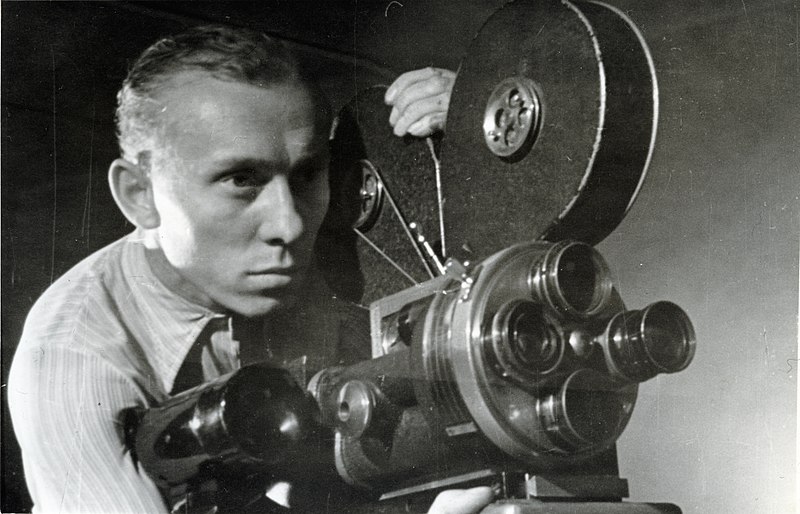 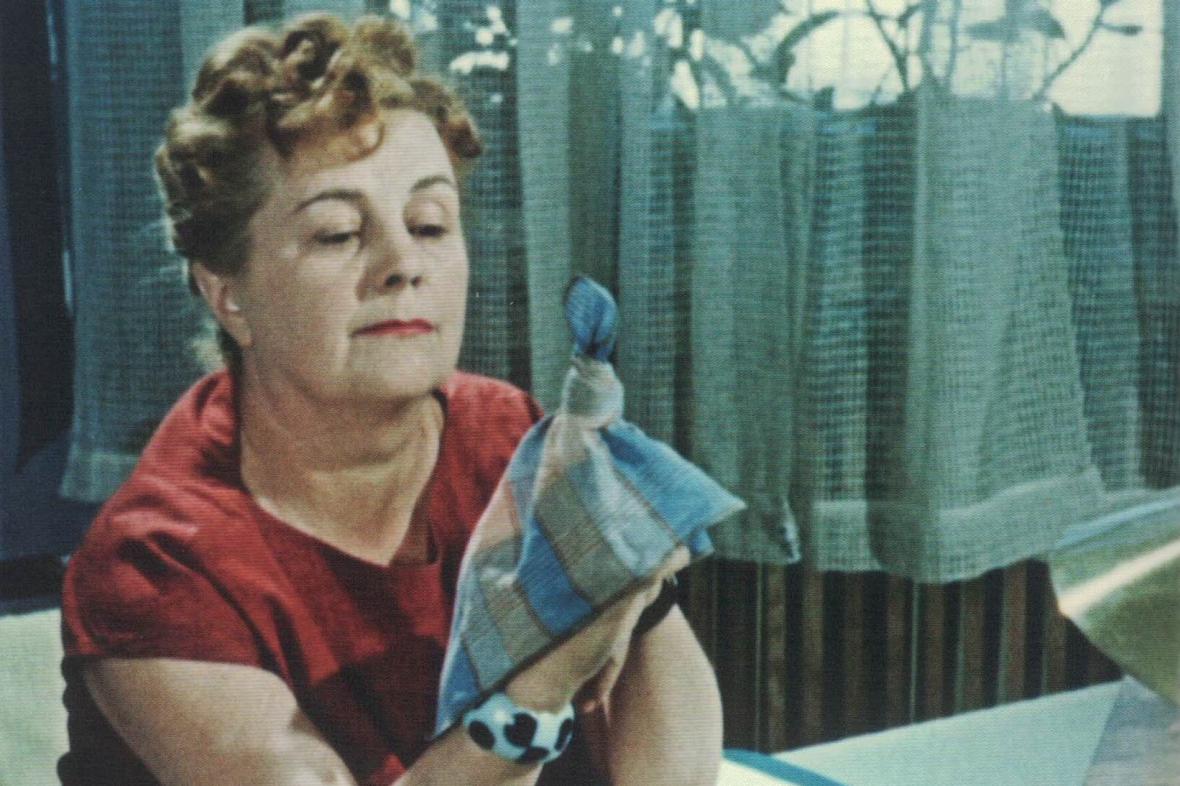 Ludvík Kadleček
Josef Pinkava
Nar.: 22. 1. 1928, Ústí nad Orlicí
Úmrtí: 17. 2. 2010, Zlín
loutkař, výtvarník, režisér 
filmy: Proč pláče žirafa (1960)
Nar.: 25. 11. 1919, Dobrošov
Úmrtí: 5. 4. 2006, Zlín
kameraman a režisér
filmy: Cement (1949) Kopretiny pro zámeckou paní (1981)
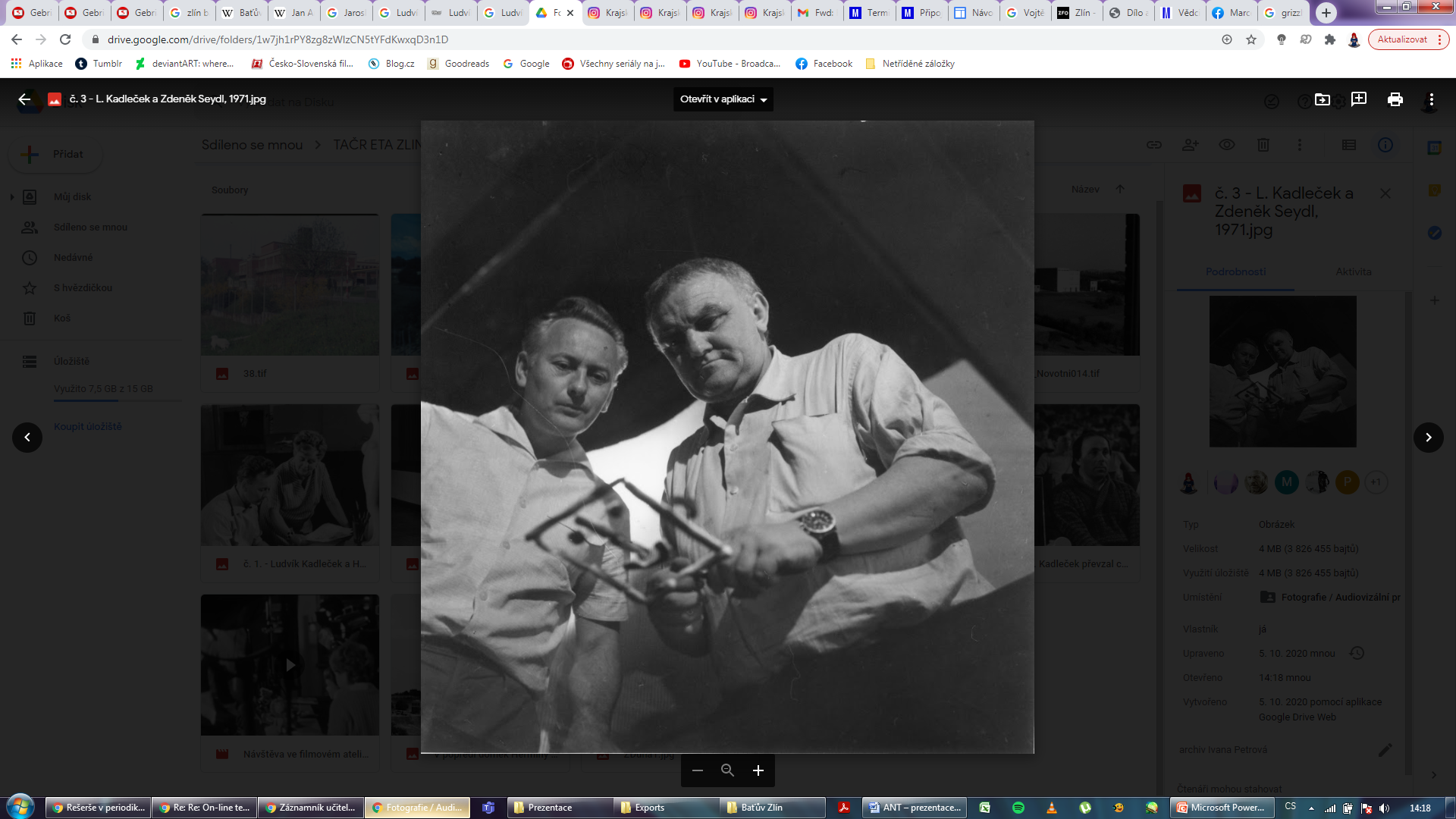 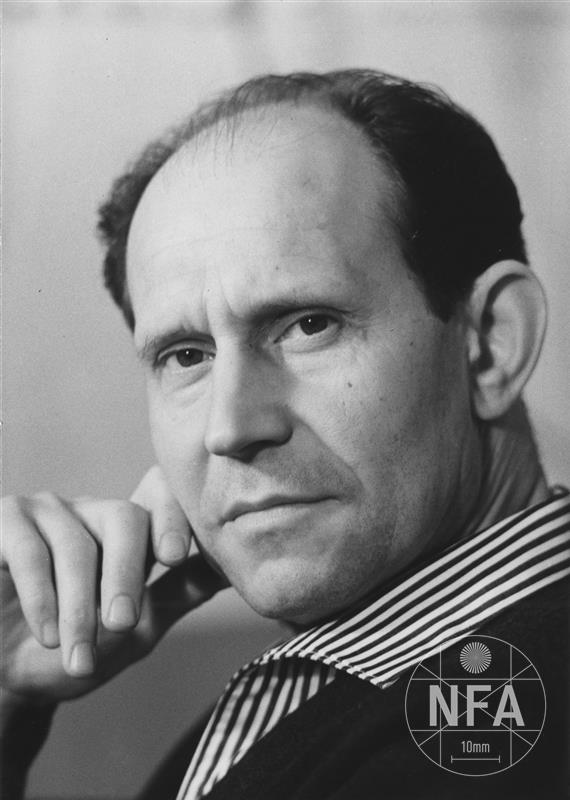 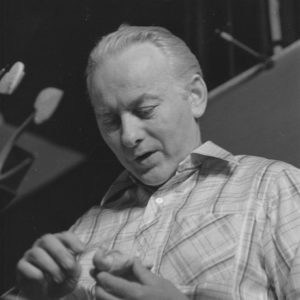 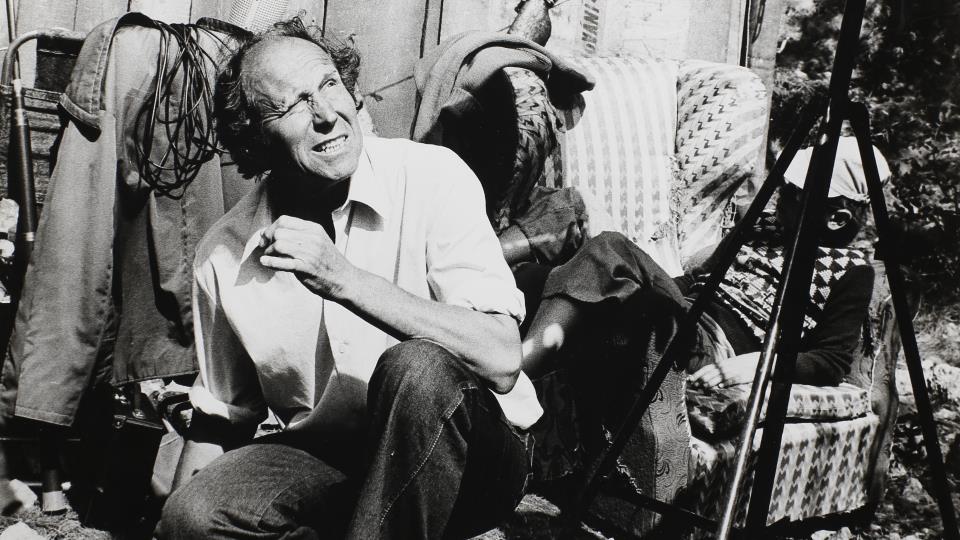 Vojtěch Kunčík
Zdeněk Liška
Nar.: 12. 11. 1935, Nivnice
pedagog, vedoucí výroby
filmy: Cesta do pravěku 	 (1955 – asistent výroby)	 Kopretiny pro zámeckou 	 paní (1981) 	 O statečném kováři (1983)
Nar.: 16. 3. 1922, Smečno u Kladna
Úmrtí:  13. 7. 1983, Praha
skladatel filmové hudby 
filmy: Přístav v srdci Evropy (1949)	 Markéta Lazarová (1967)	30 případů majora Zemana (1974–9)
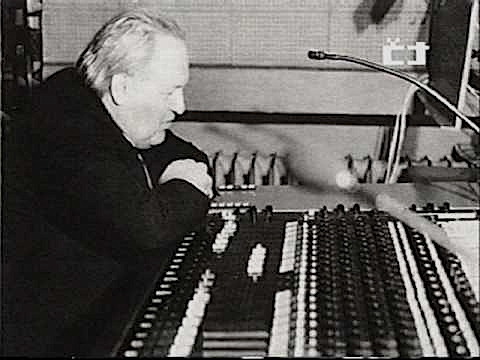 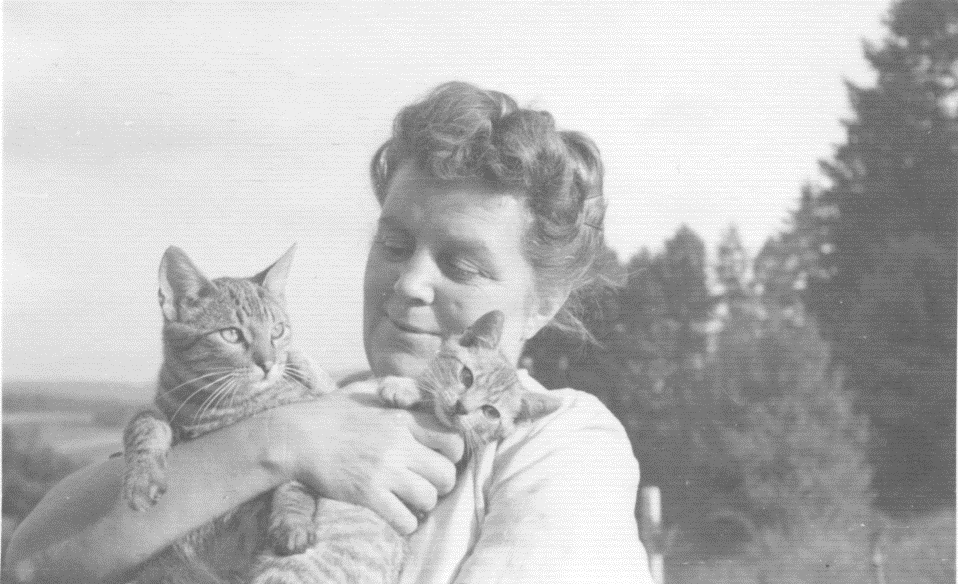 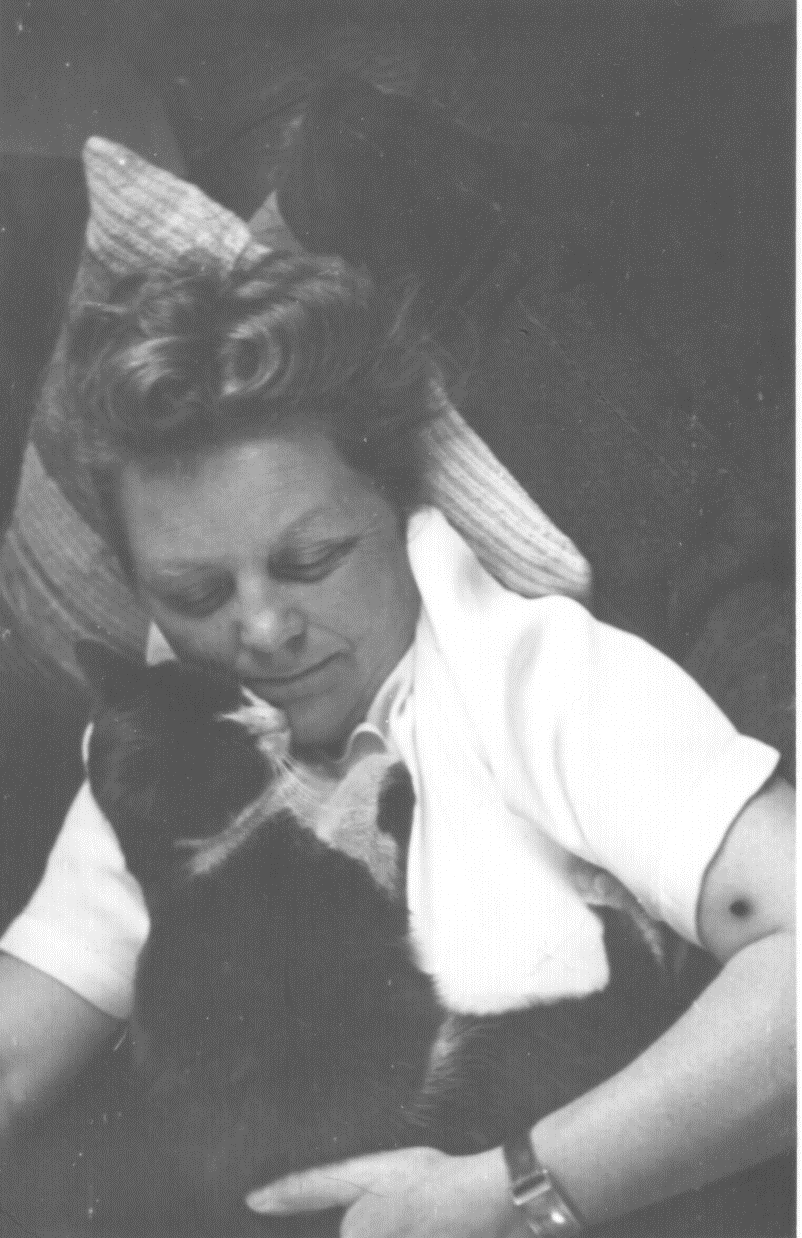 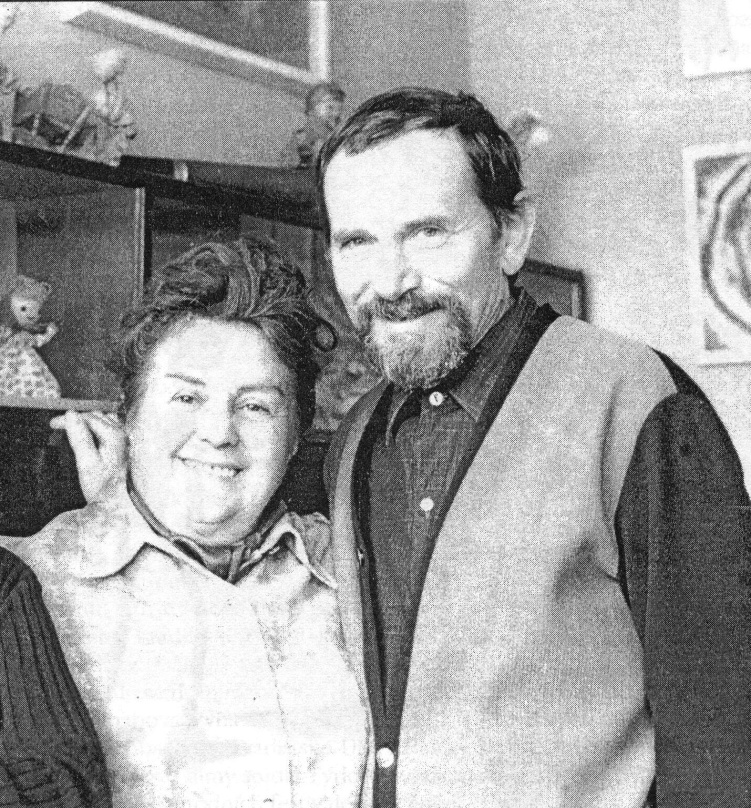 Dotazy?
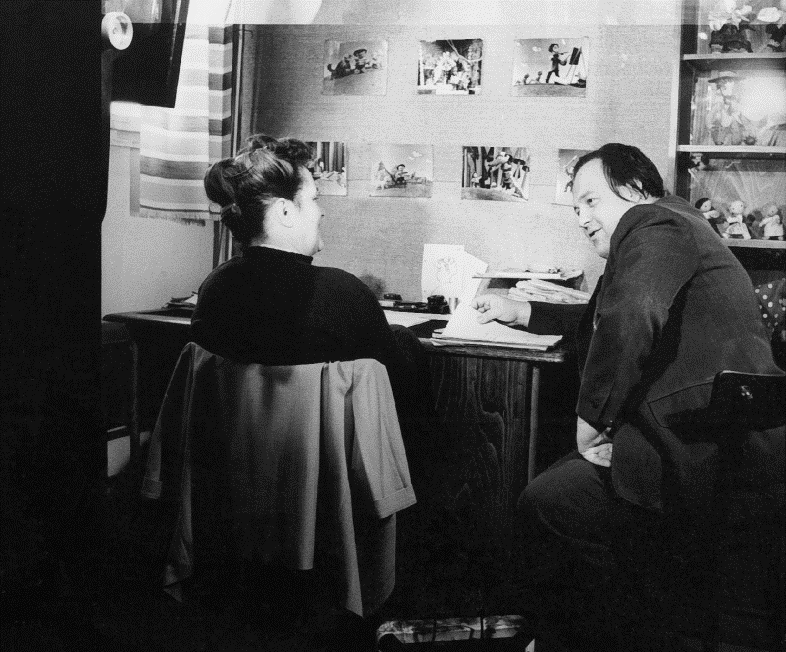 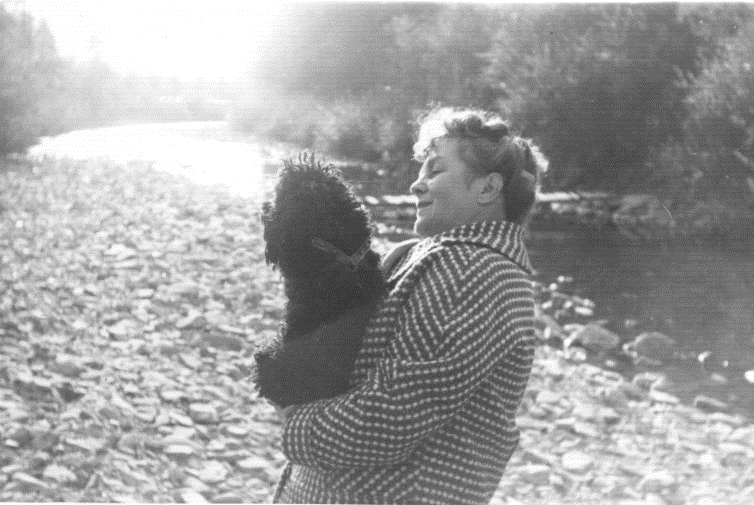 Děkuji za pozornost